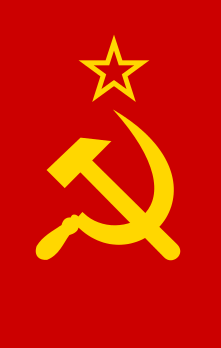 Государственное автономное профессиональное образовательное учреждение Мурманской области «Кандалакшский индустриальный колледж»
Великая Отечественная война
 глазами современных подростков.
 Летали чтобы жить!
студенты: Сурмина Александра
Преподаватель: Зубарева Татьяна Валентиновна
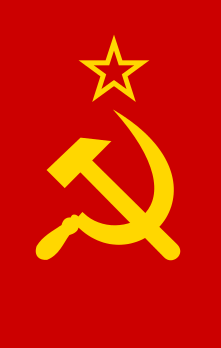 Актуальность проекта
Патриотическое чувство не возникает само по себе. Это результат длительного, целенаправленного воспитательного воздействия на человека, начиная с самого детства. В связи с этим проблема нравственно - патриотического воспитания подростков становится одной из актуальных.  Нельзя быть патриотом, не чувствуя личной связи с Родиной, не зная, как любили, берегли и защищали ее наши предки, наши отцы и деды. Не следует также забывать, что война является одним из наиболее важных исторических опытов и практик в формировании, воспроизводстве, воспитании и восприятии настоящего мужчины. Образ воина остается одним из ключевых символов мужественности.  Таким образом, было принято решение разработать и реализовать проект «Великая Отечественная война глазами современных подростков».
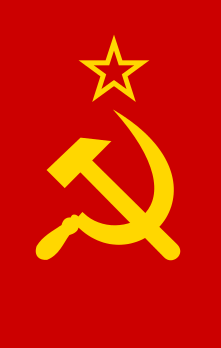 Цель проекта
Создание рукописной книги «Летали чтобы жить!», посвященной подвигу летчиков легендарной 7-й Воздушной Армии Карельского фронта.
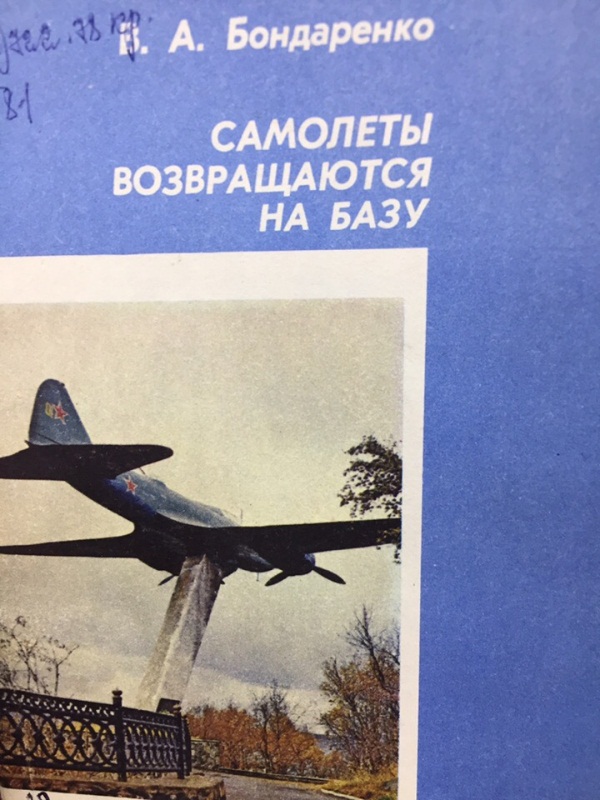 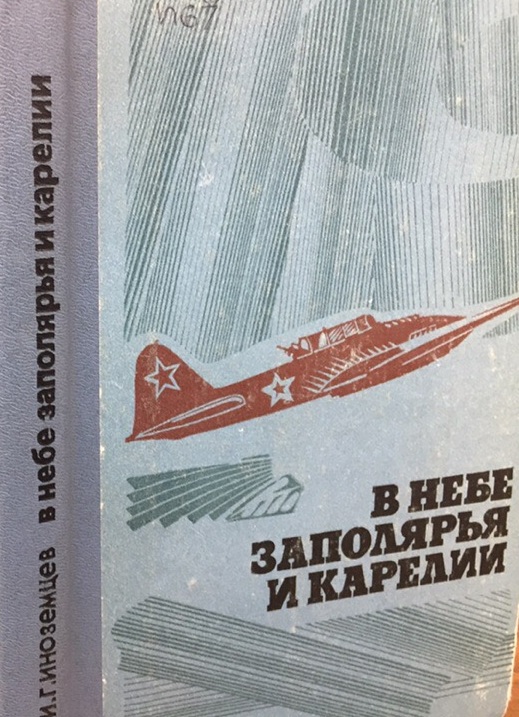 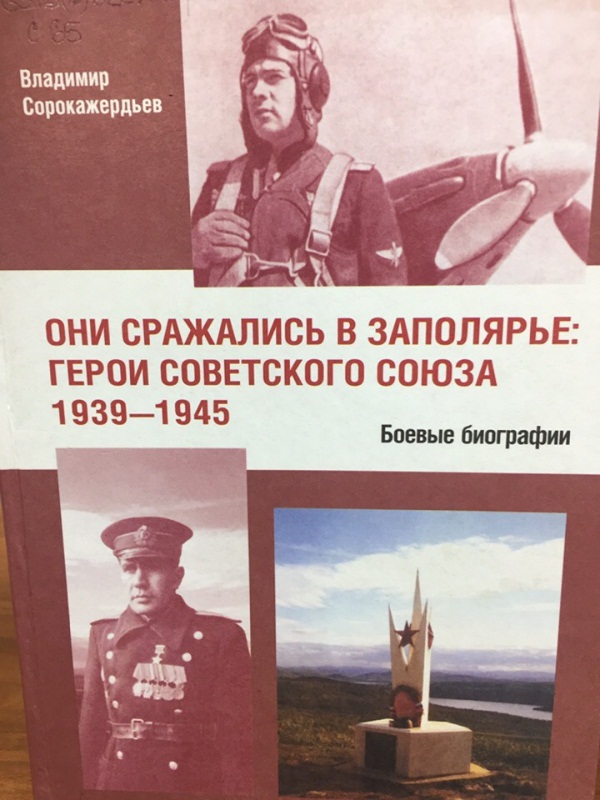 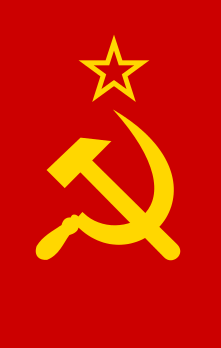 Задачи проекта
Оживить творческую и поисково-исследовательскую активность учащихся через проектную деятельность;
Вовлечение студентов  в изучение истории 7-ой воздушной армии;
Развитие интереса молодёжи к истории родного края;Воспитание патриотических чувств;
Формировать умения работать с архивами, в том числе и семейными.
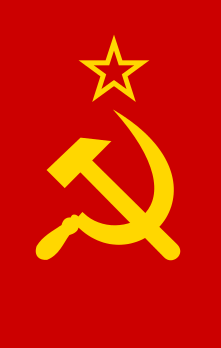 Объект исследования: боевой путь лётчиков 7-й
    Воздушной Армии в Великой Отечественной Войне. 
Предмет исследования: историческое исследование истории формирования 7-й Воздушной Армии.
Практическая значимость: материалы проекта могут быть использованы на уроках истории и классных часах.
Гипотеза: мы предполагаем, что данный проект заинтересует студентов и преподавателей ГАПОУ МО «КИК», общественные организации города, а также всех интересующихся историей родного края.
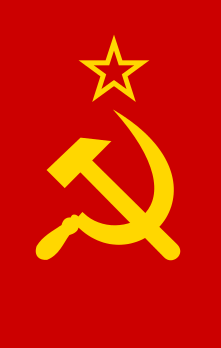 7-я Военно-Воздушная Армия Карельского фронта
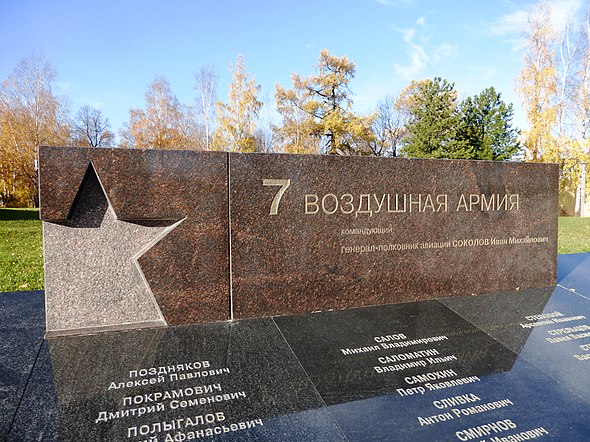 7-ая ВА сформирована 1 декабря 1942 на базе ВВС Карельского фронта. Первоначально в её
состав входили 258-я и 259-я истребительные, 260-я штурмовая, 261-я бомбардировочная
авиадивизии, отдельные полки и эскадрильи. Во взаимодействии с ВВС СФ ударами по аэродромам противника содействовали проводке судов союзников в Мурманск и прикрывали транспортировку грузов по Кировской железной дороге. Армия была выведена в резерв 15 ноября 1944 года, а расформирована 1 апреля 1945 года. За время войны летчики совершили около 60 тыс. вылетов. Командующий армией с ноября 1944 года по апрель 1945 года генерал-полковник авиации И.М. Соколов.
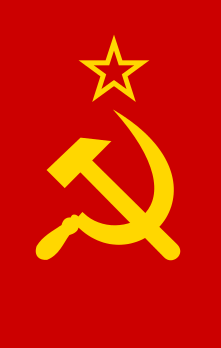 Начало Великой Отечественной Войны
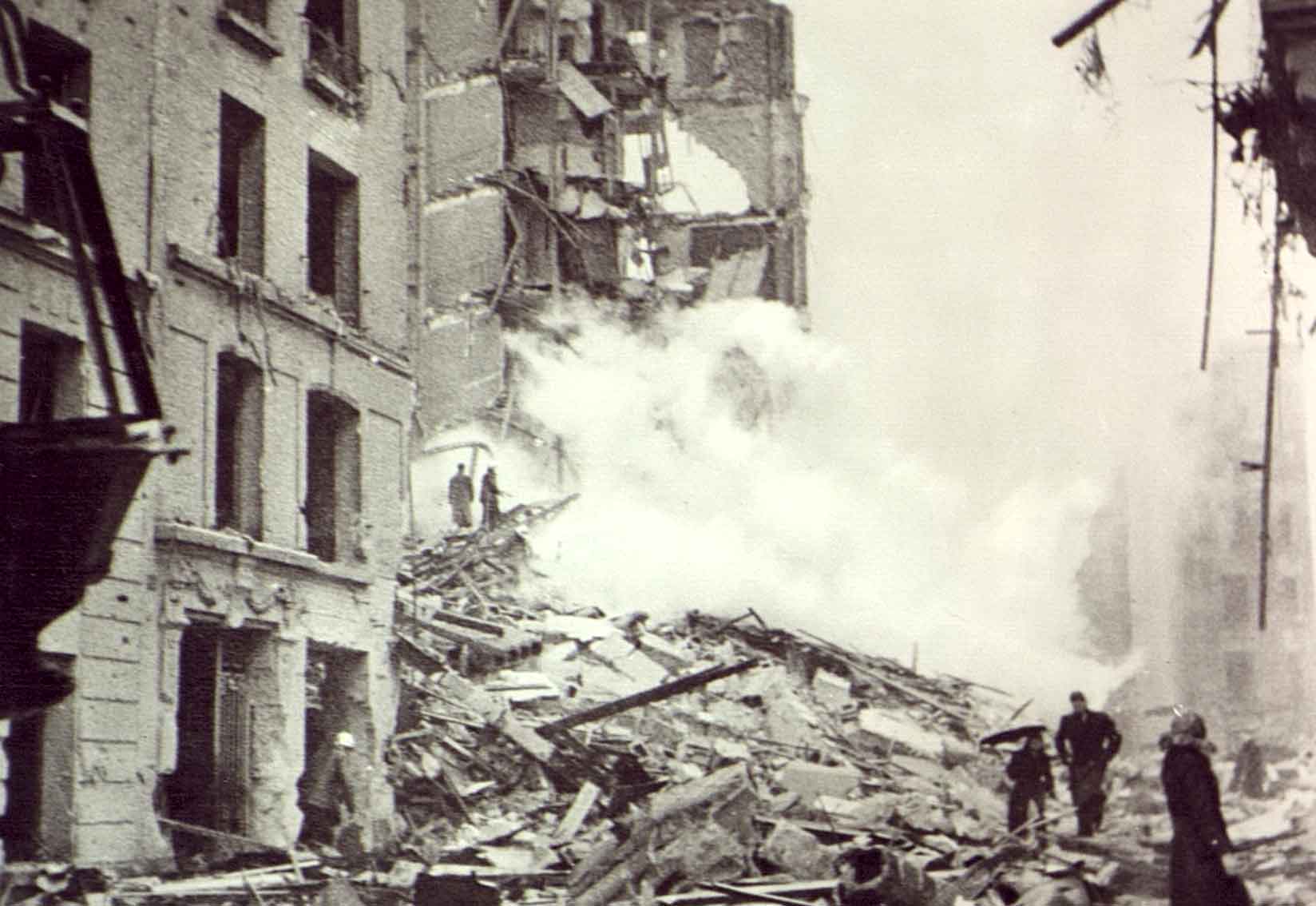 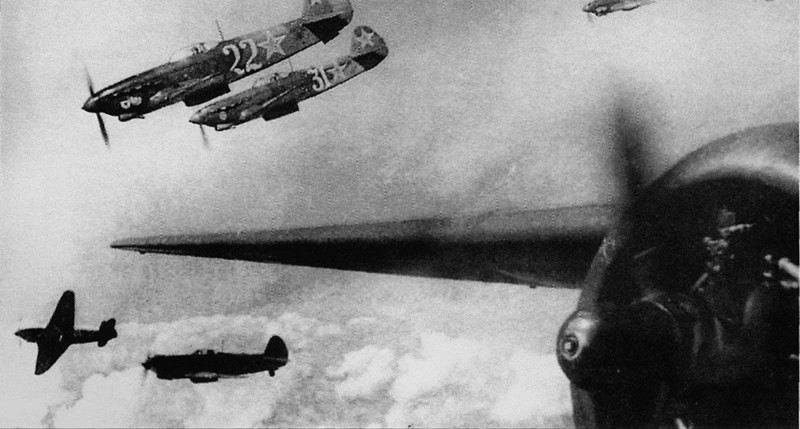 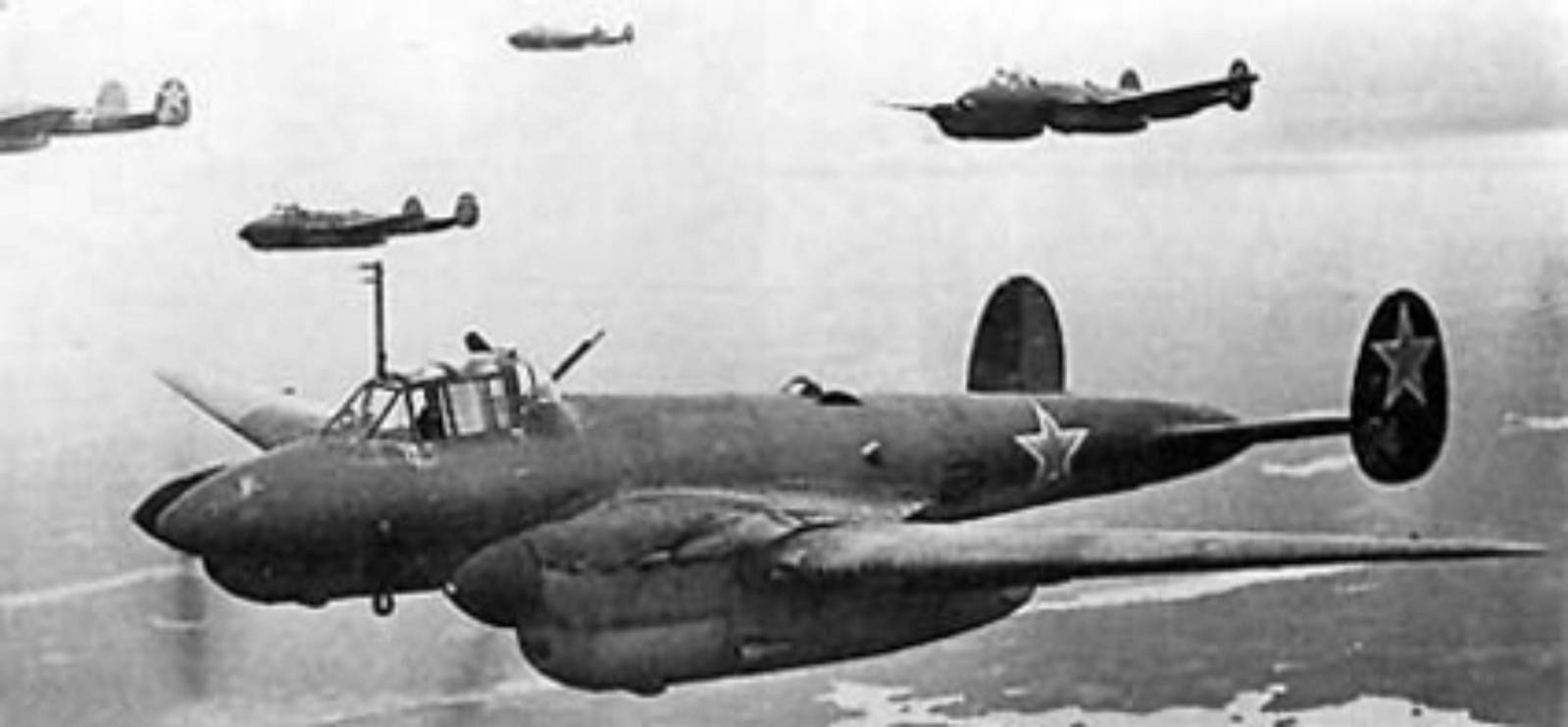 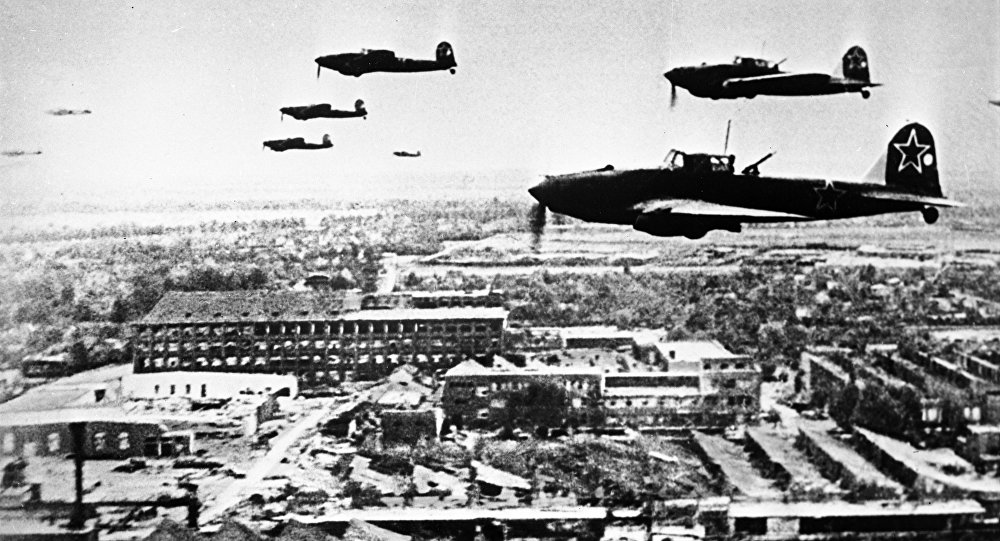 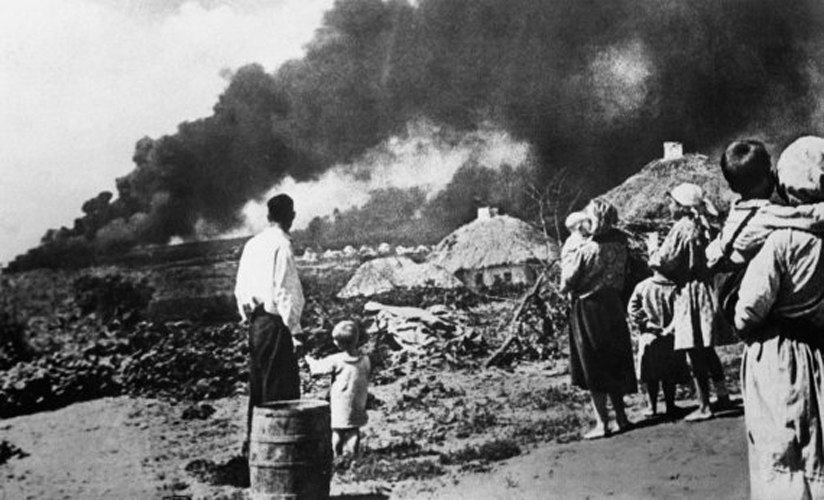 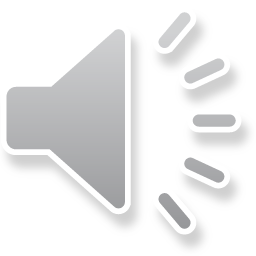 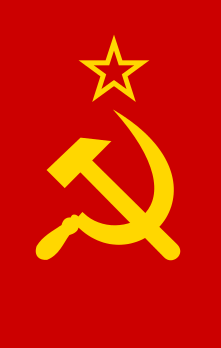 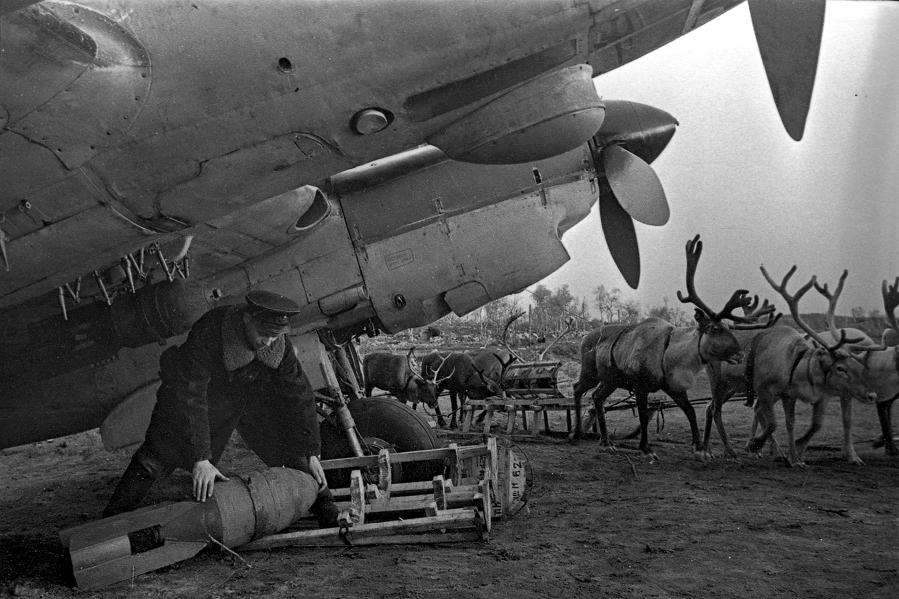 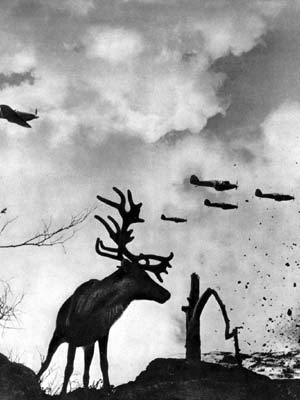 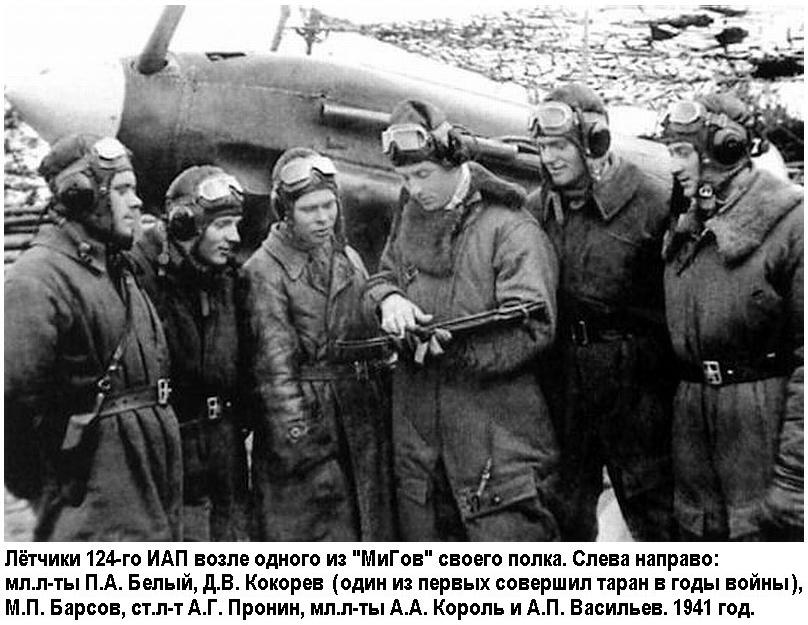 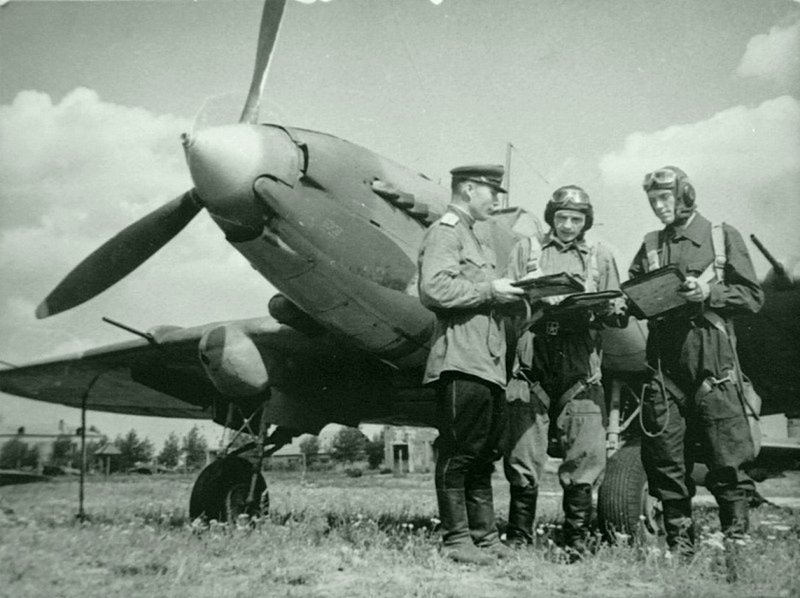 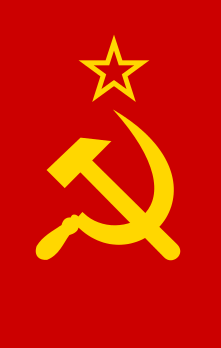 7-я Военно-Воздушная Армия Карельского фронта
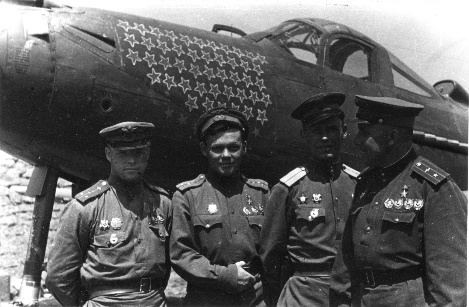 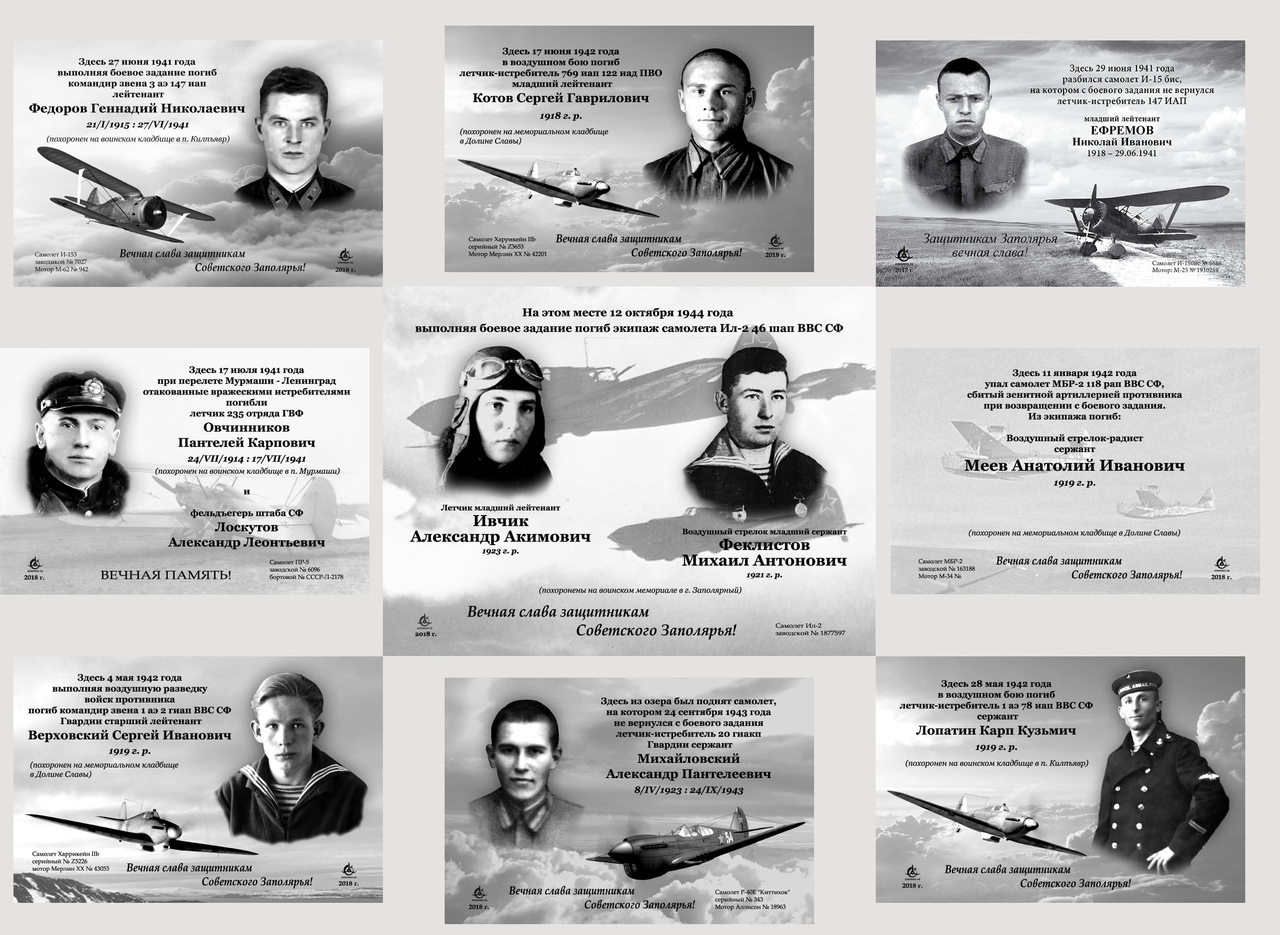 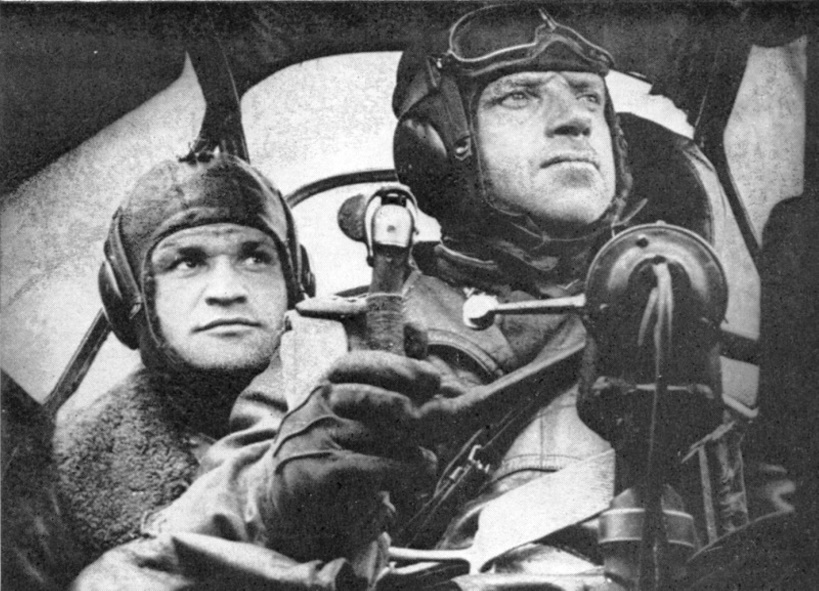 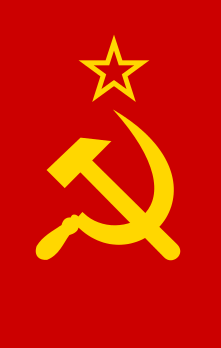 Командующий 7-й ВА Соколов Иван Михайлович
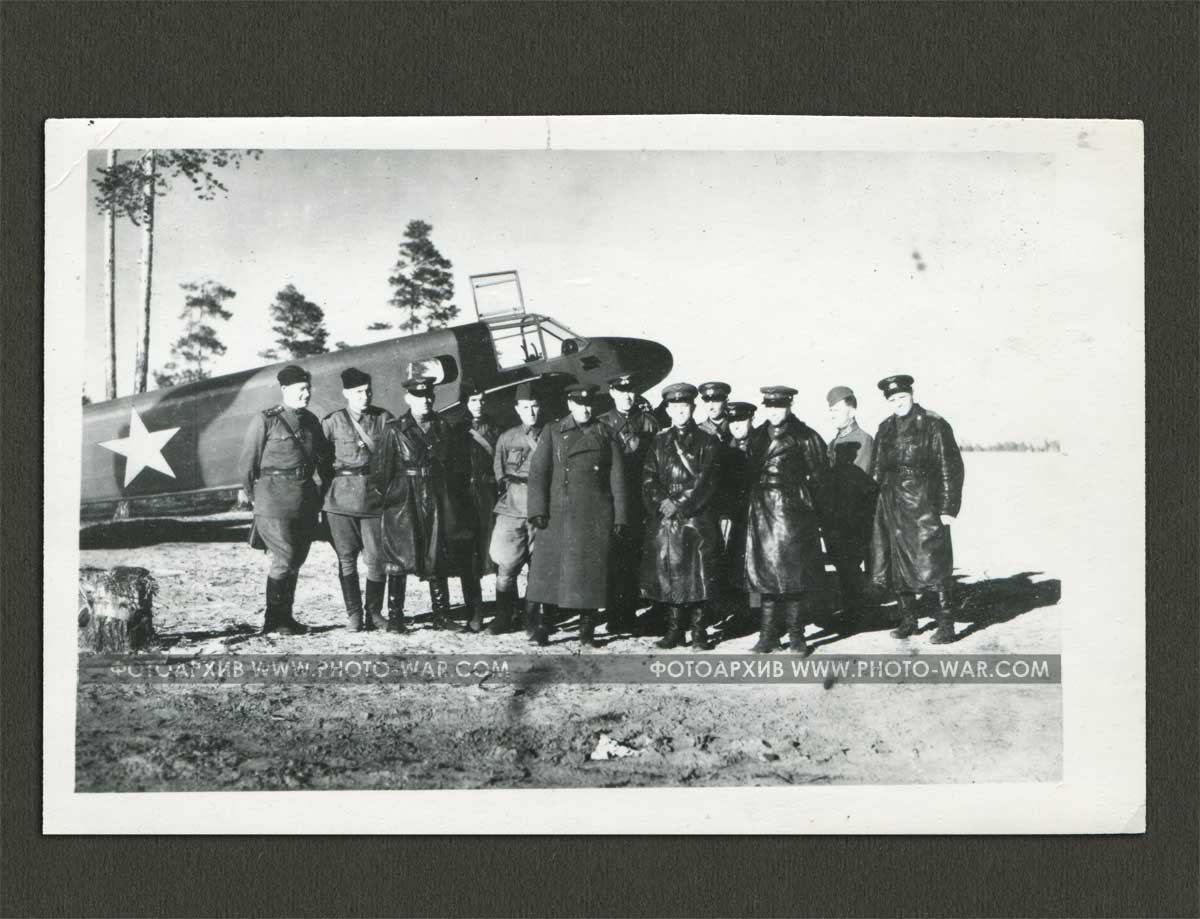 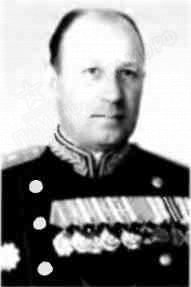 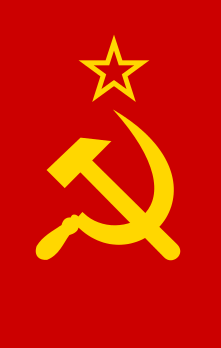 Командир 258-й истребительной дивизии Михаил Михайлович Головня
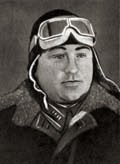 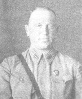 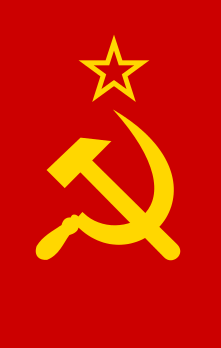 Командир 260-й дивизии Удонин Иван Давидович
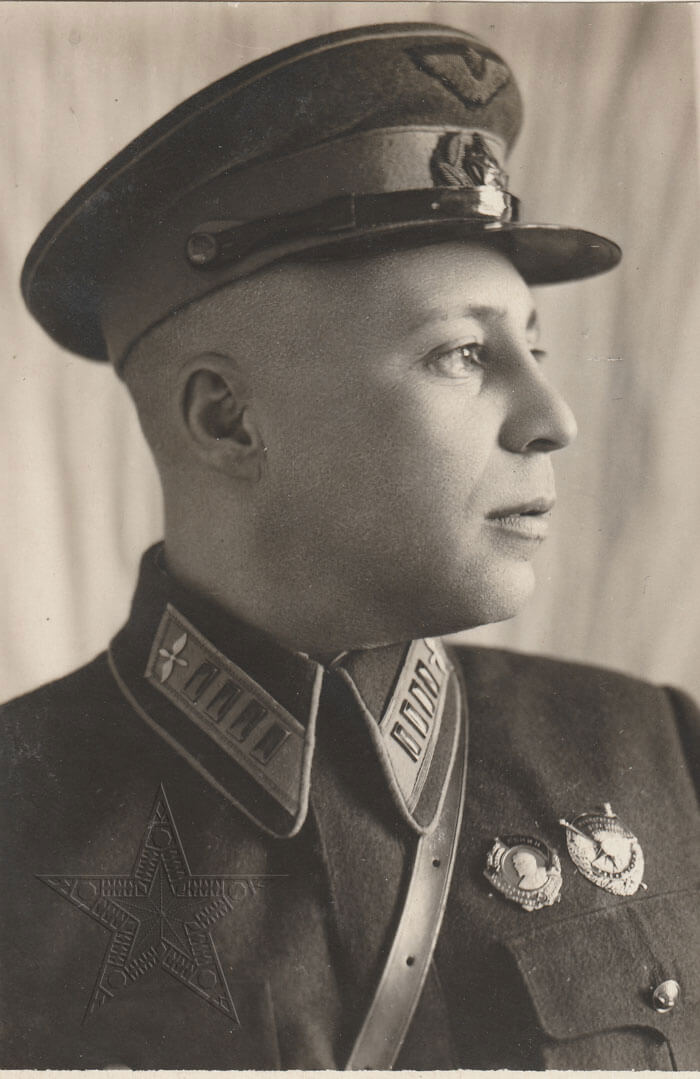 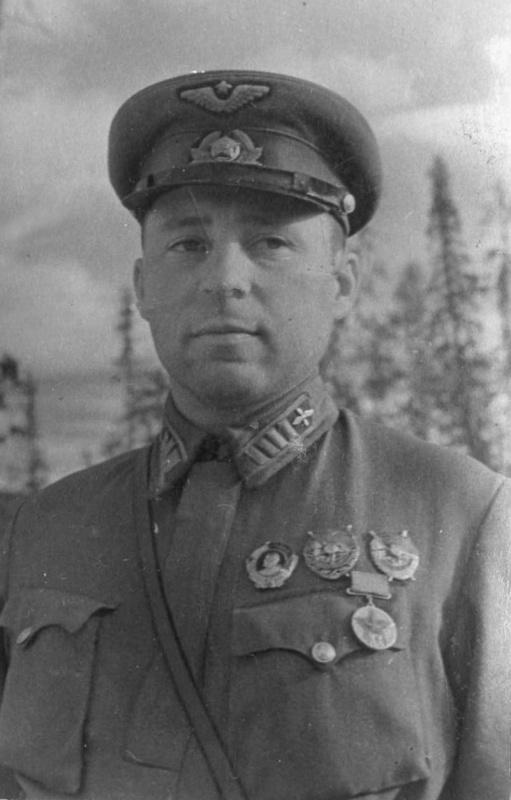 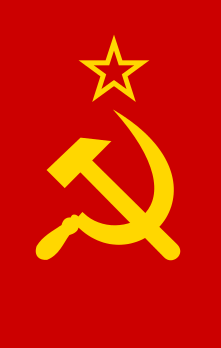 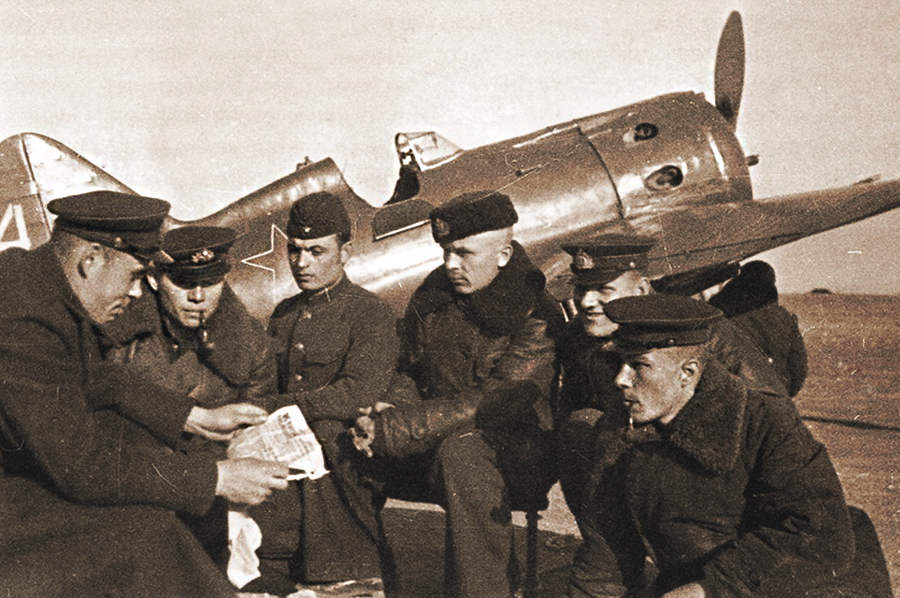 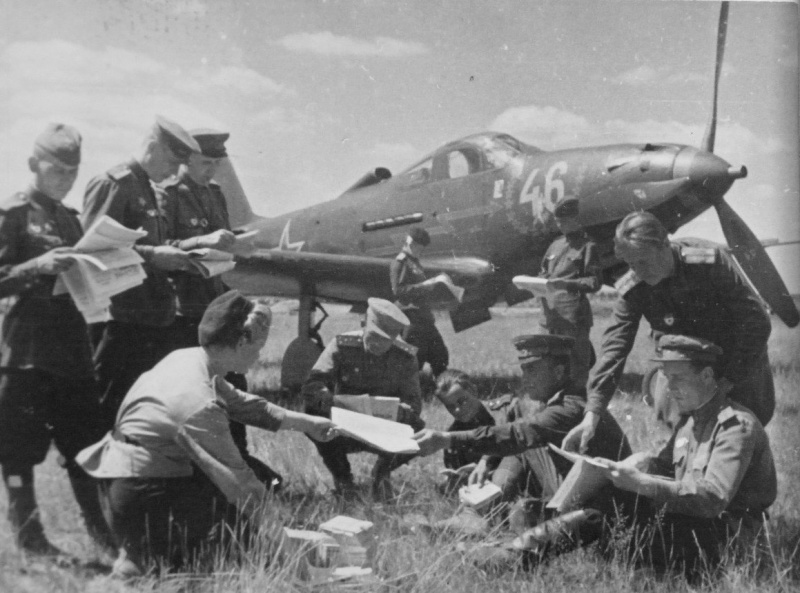 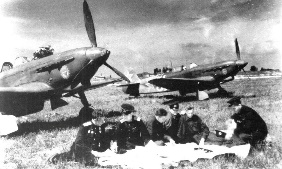 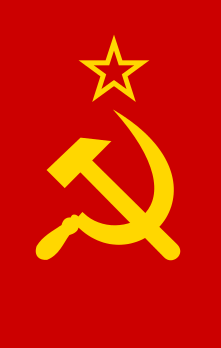 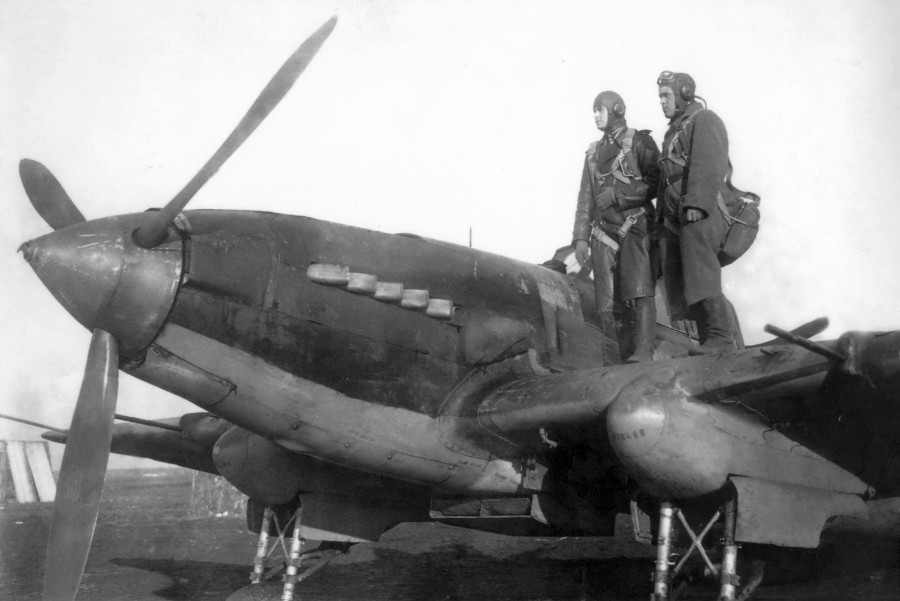 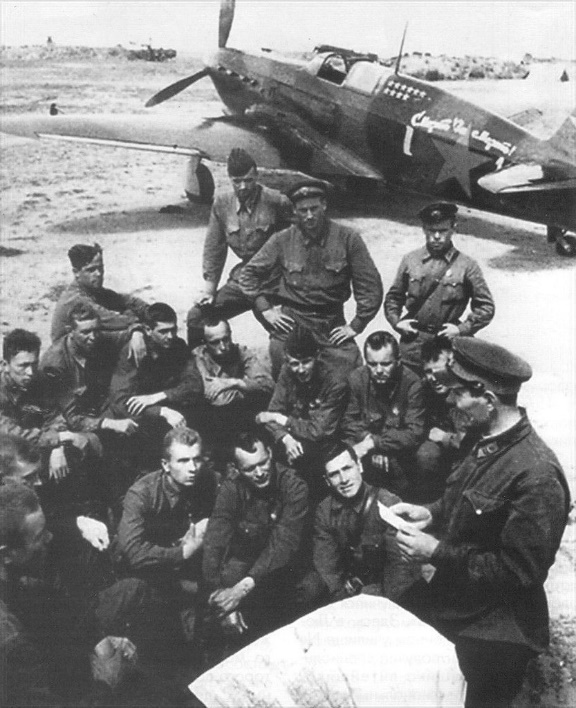 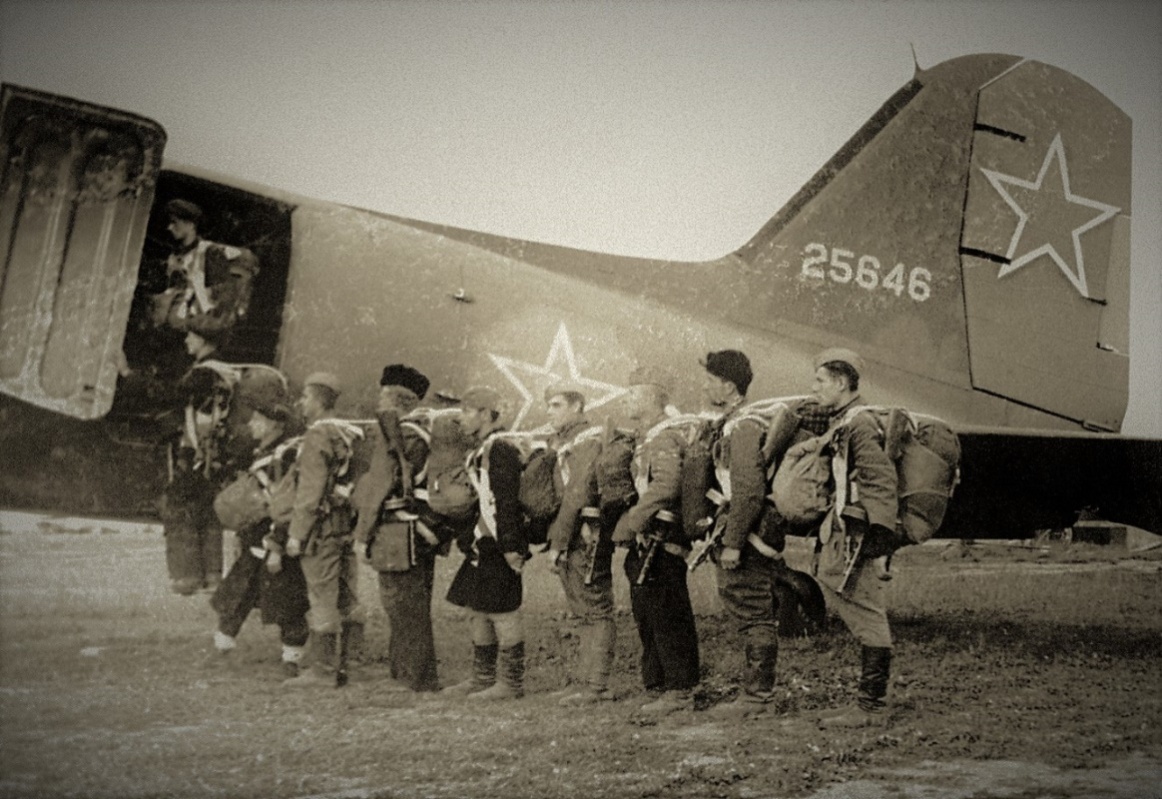 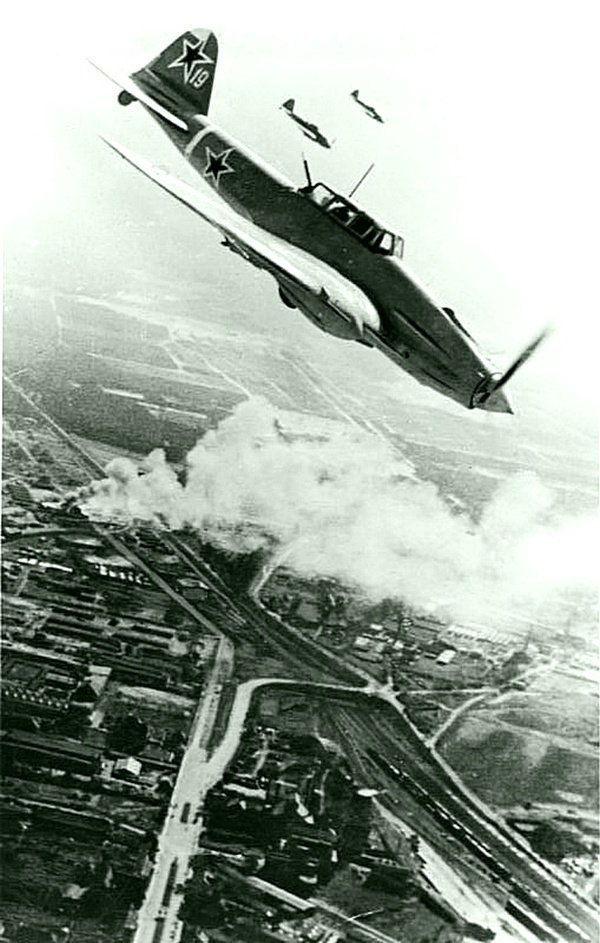 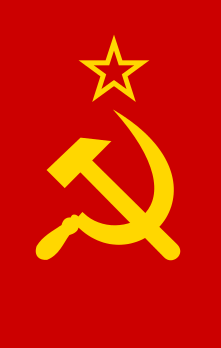 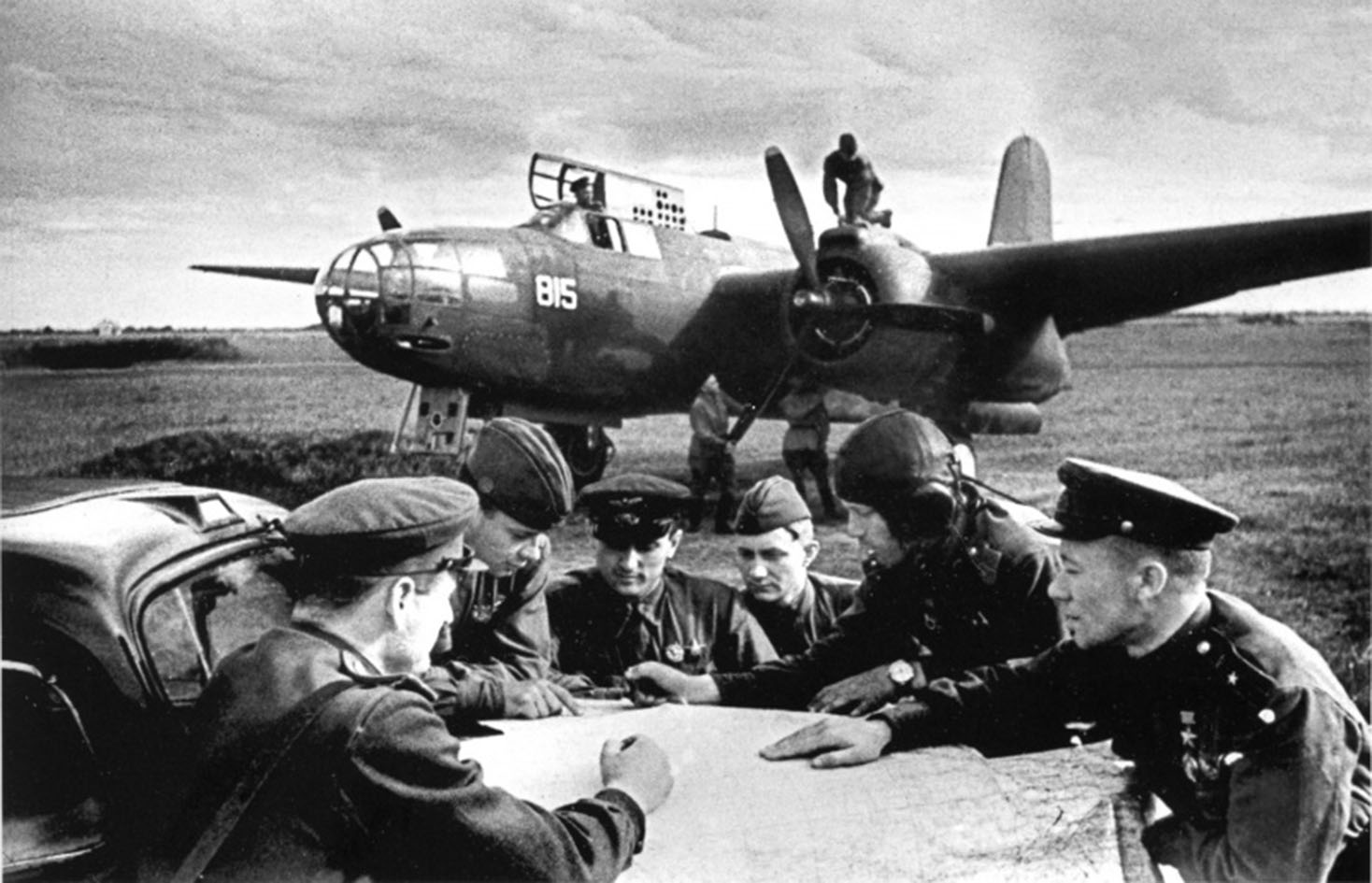 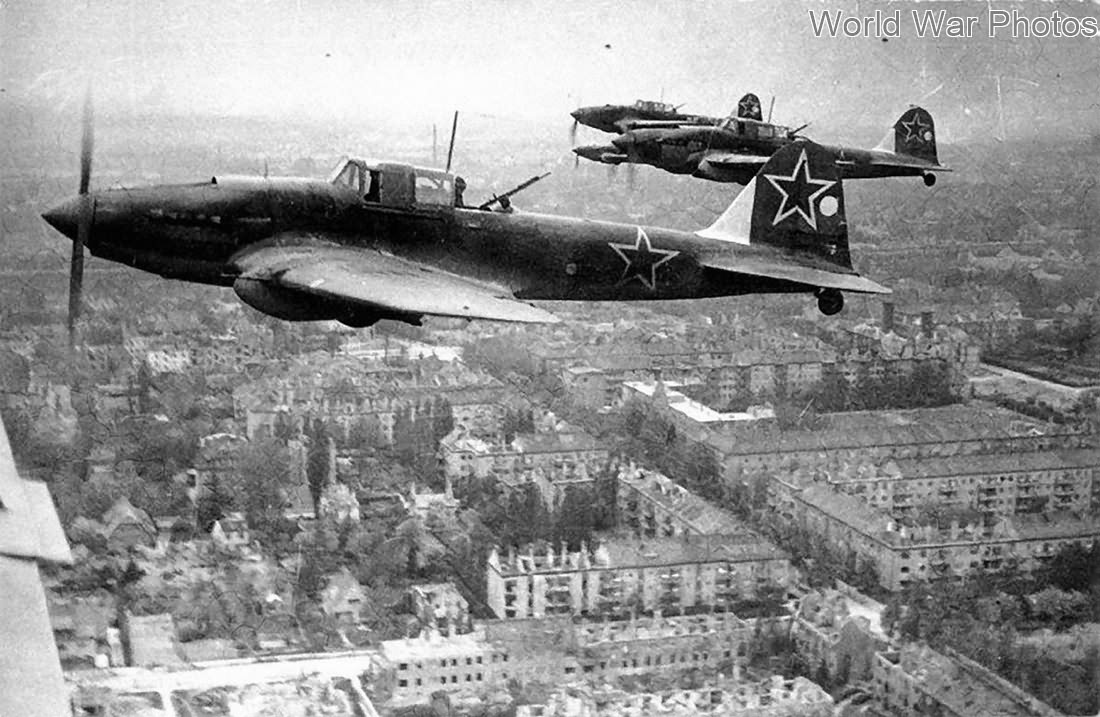 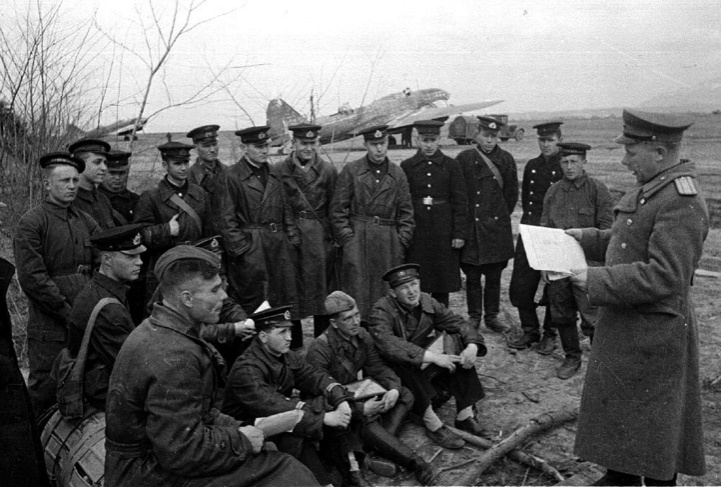 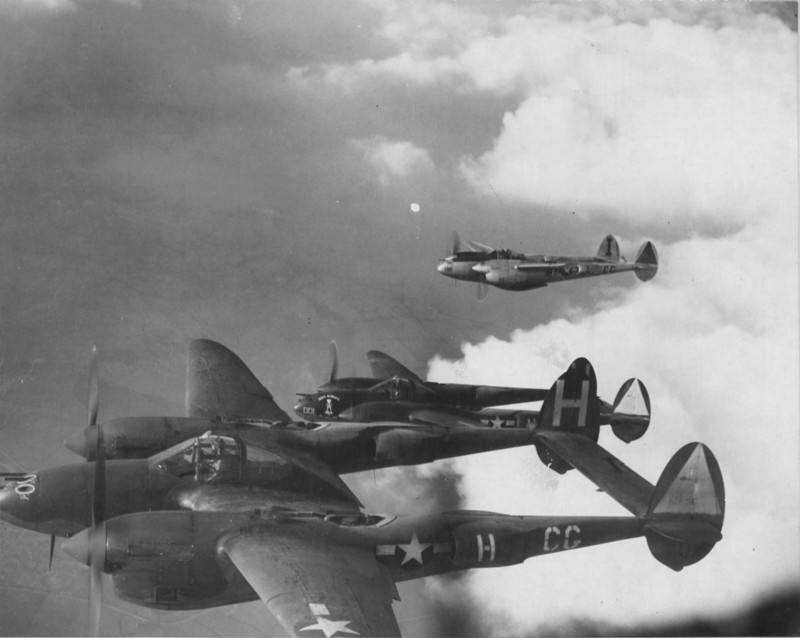 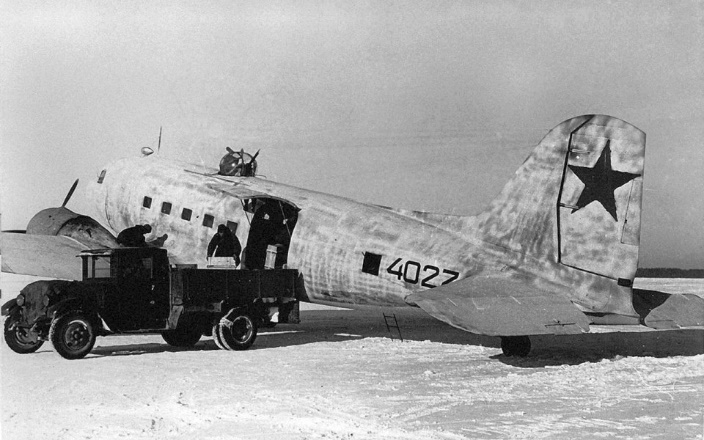 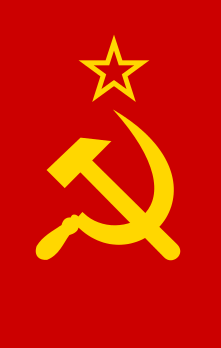 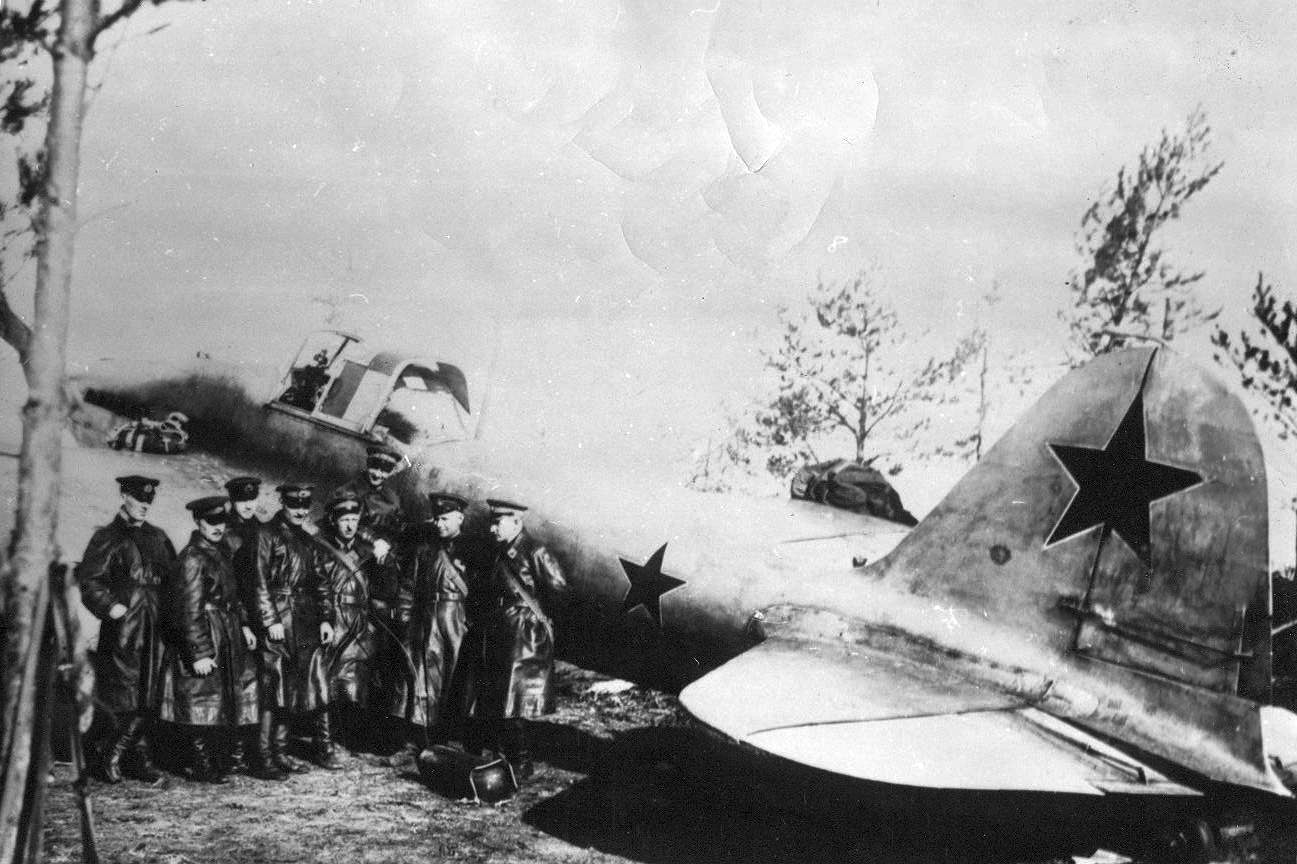 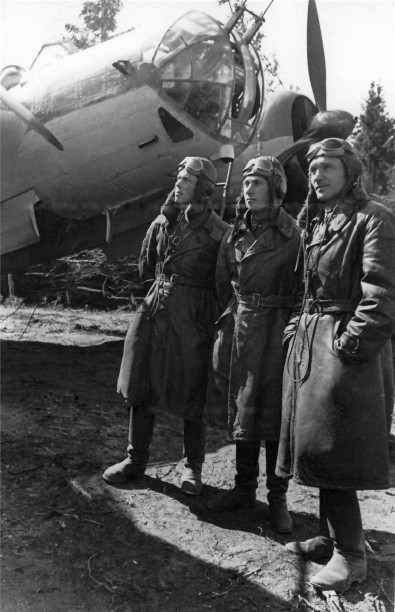 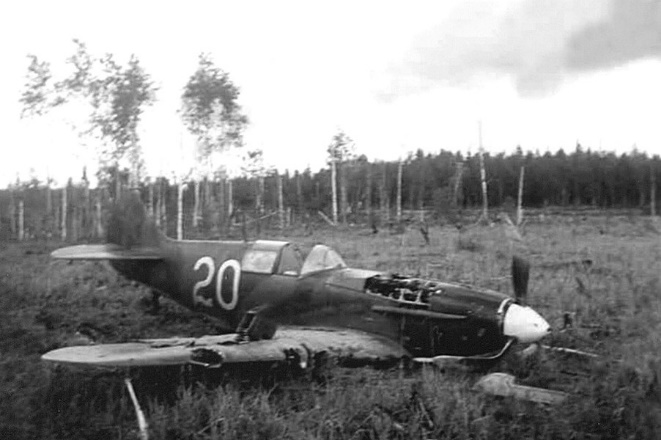 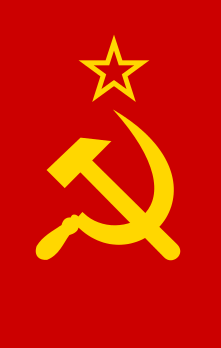 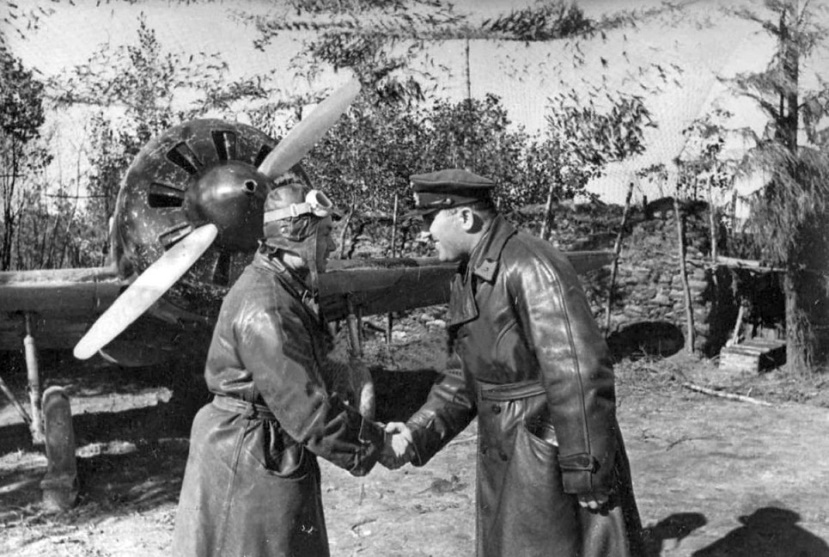 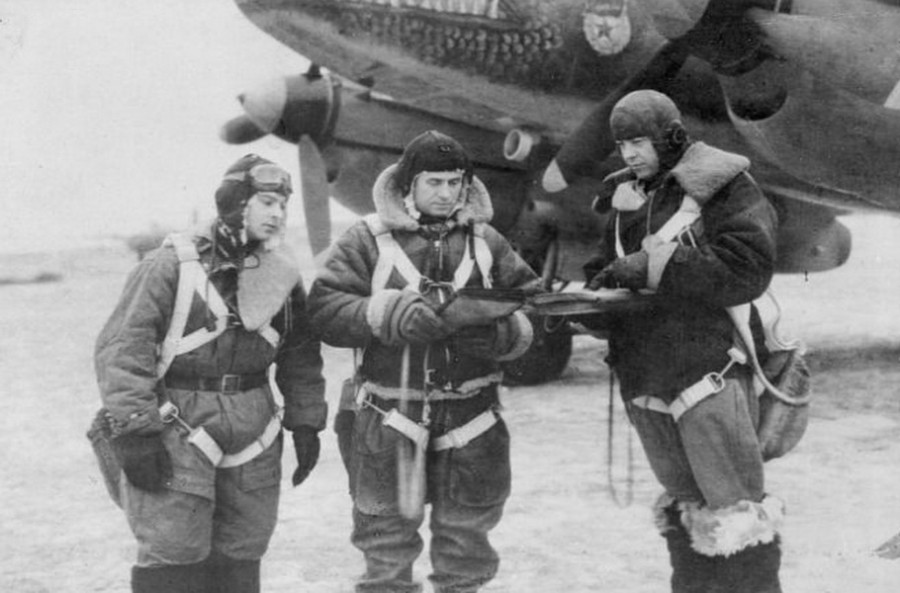 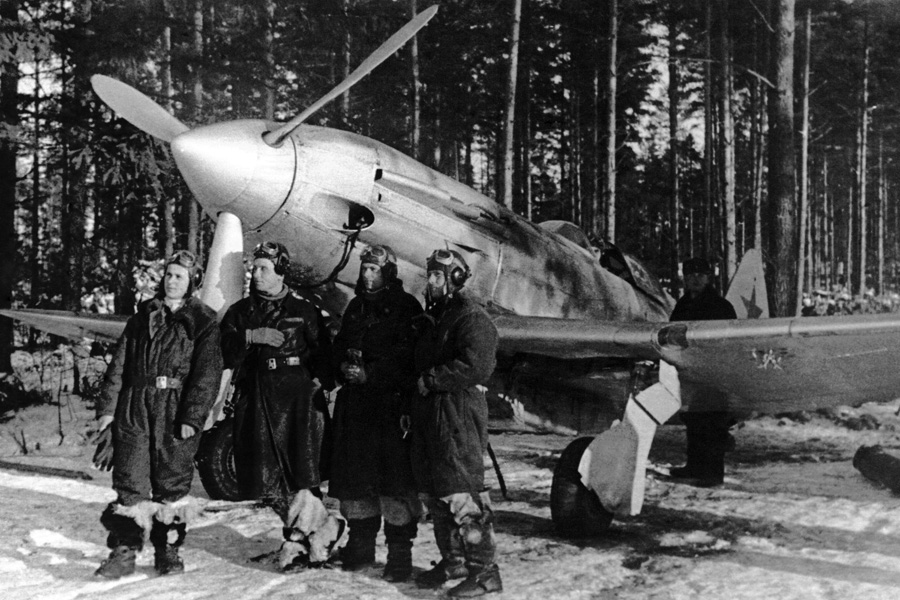 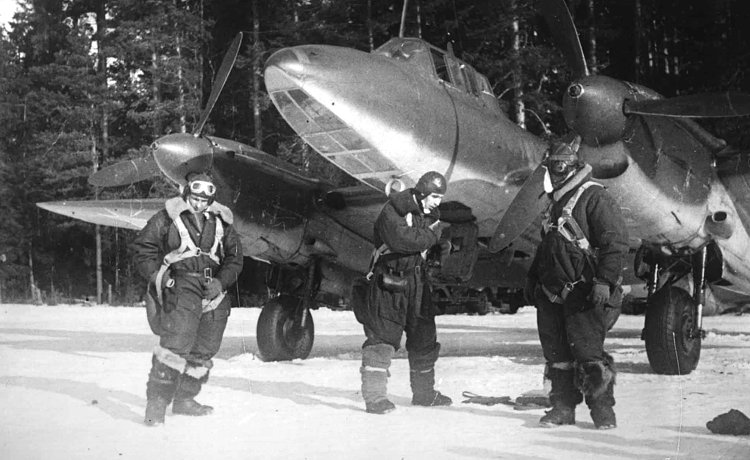 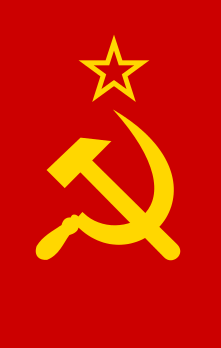 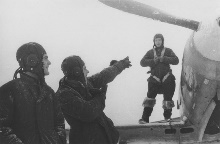 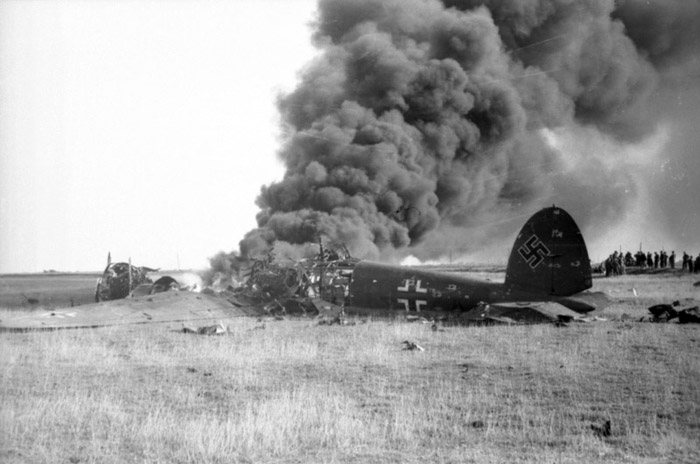 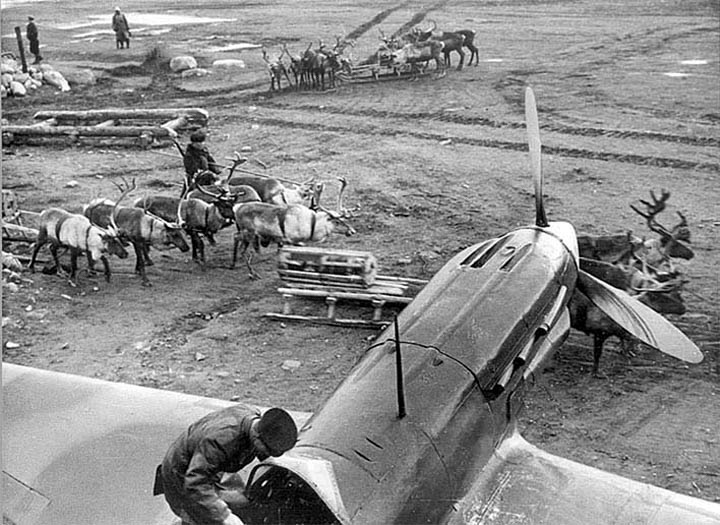 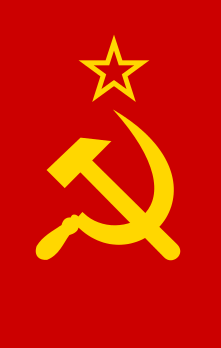 7-я Военно-Воздушная Армия Карельского фронта
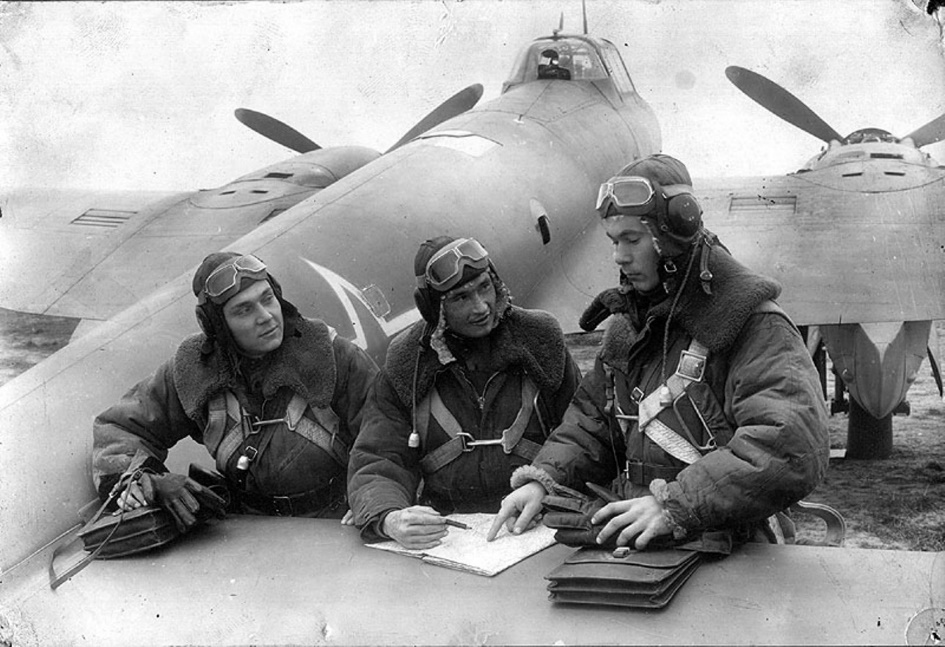 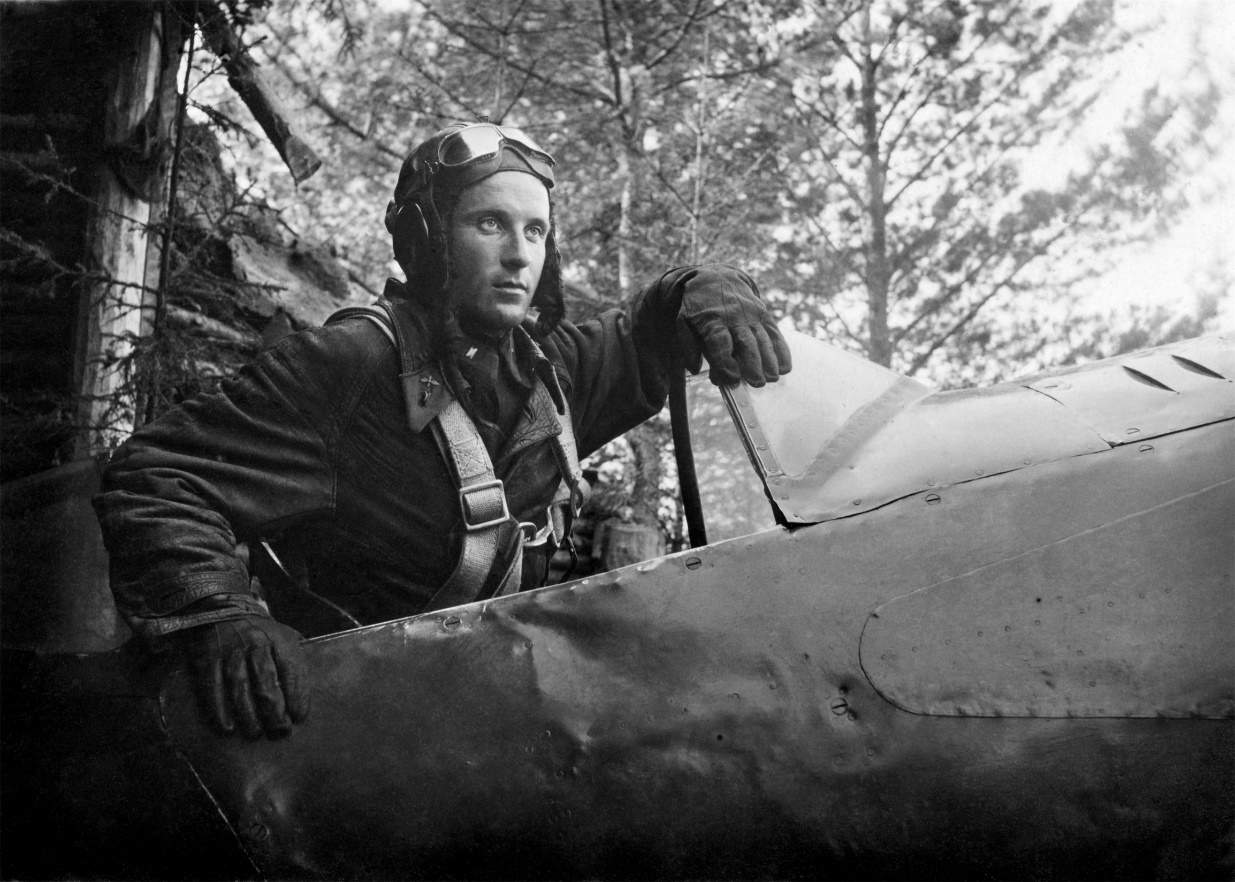 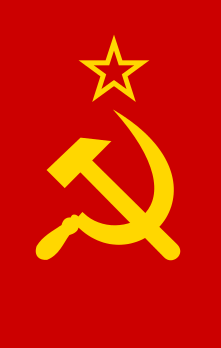 7-я Военно-Воздушная Армия Карельского фронта
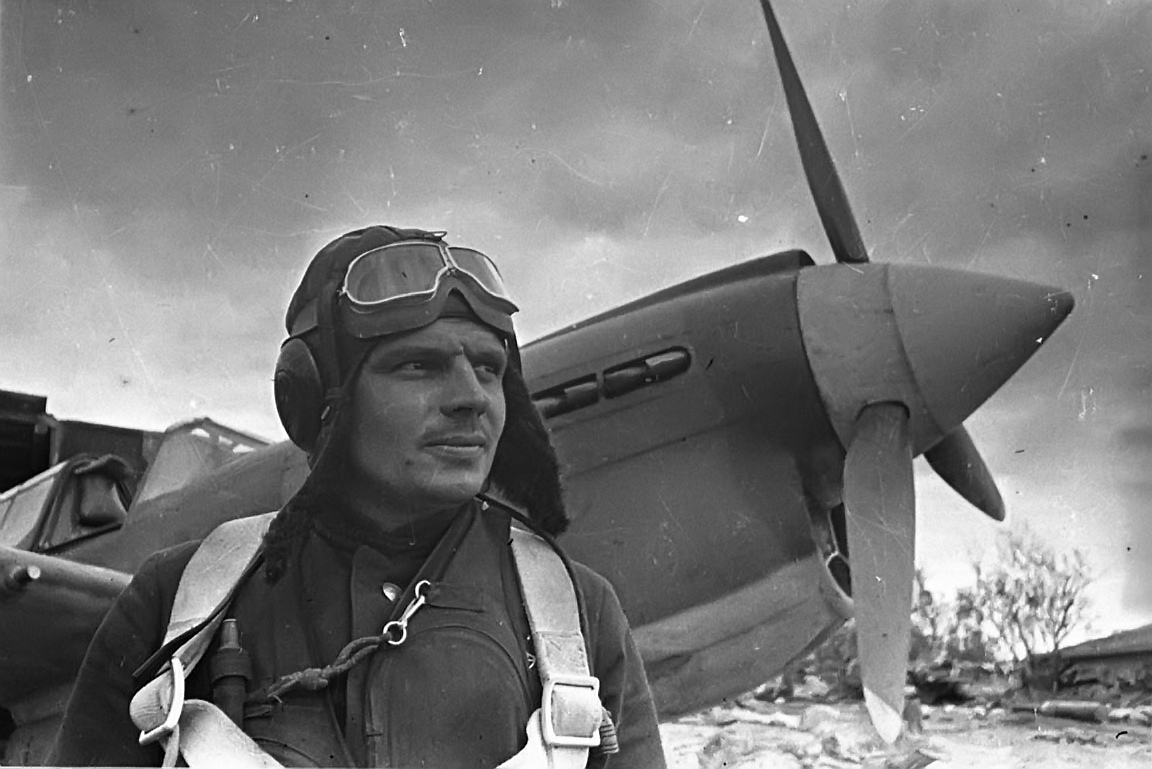 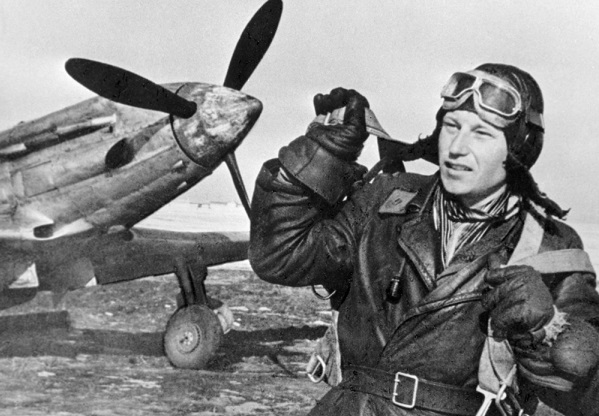 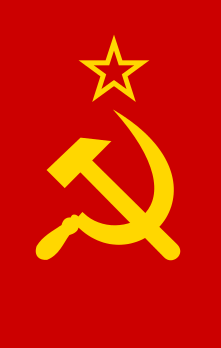 7-я Военно-Воздушная Армия Карельского фронта
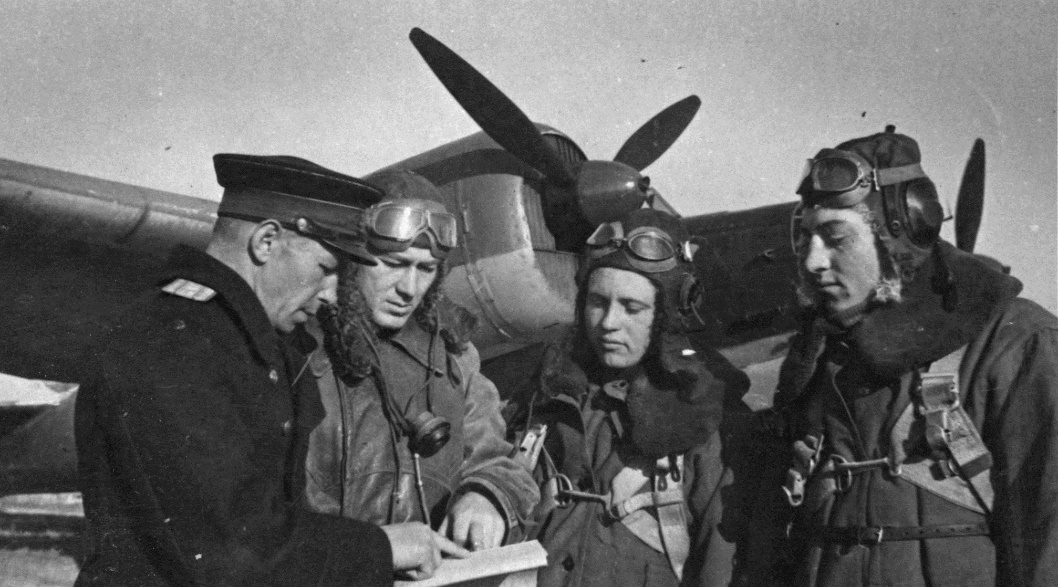 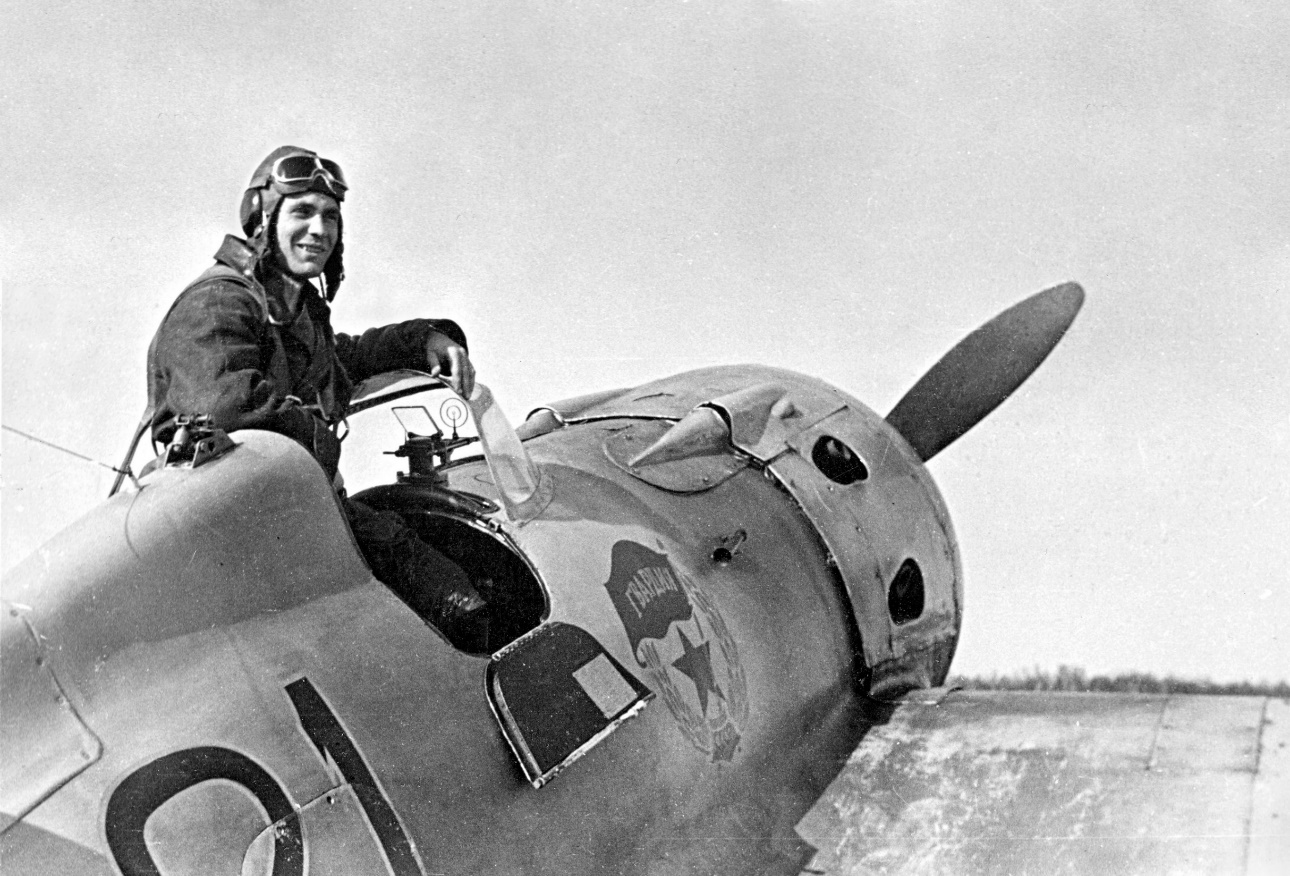 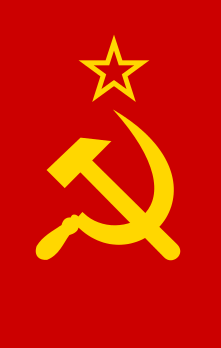 7-я Военно-Воздушная Армия Карельского фронта
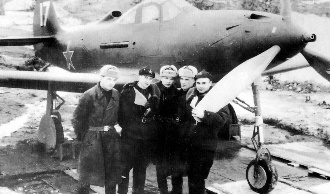 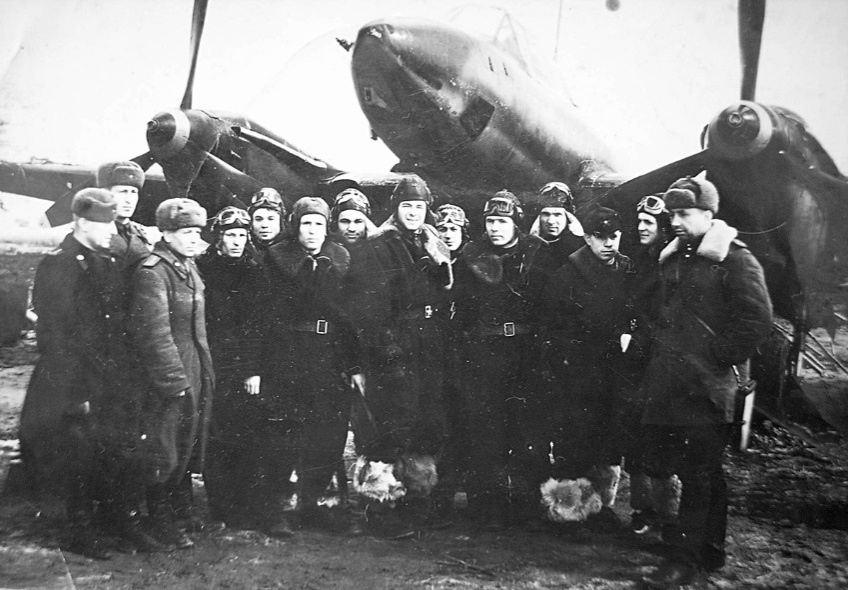 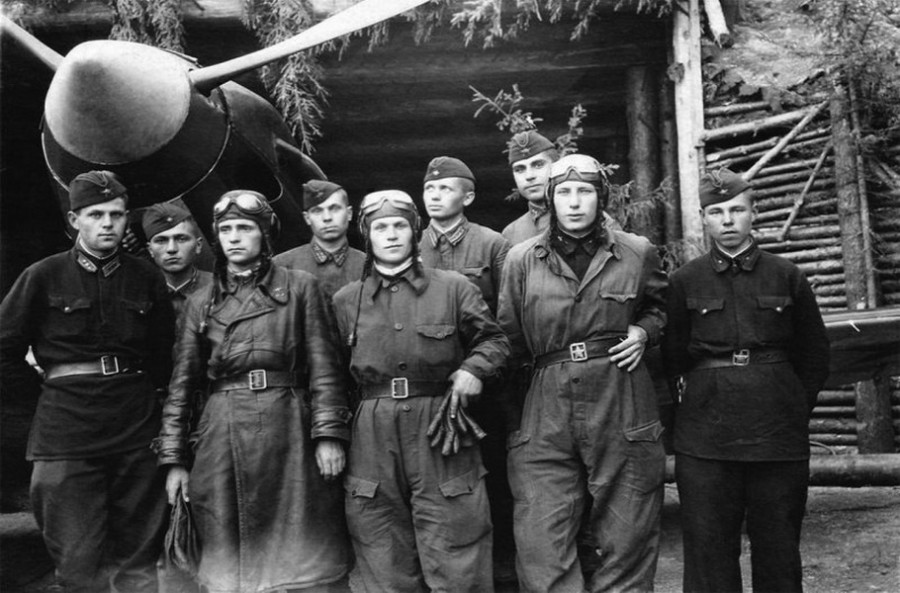 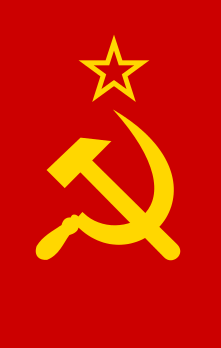 7-я Военно-Воздушная Армия Карельского фронта
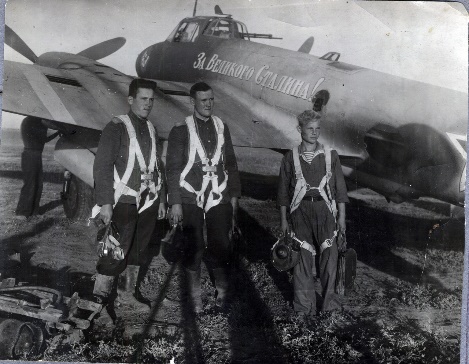 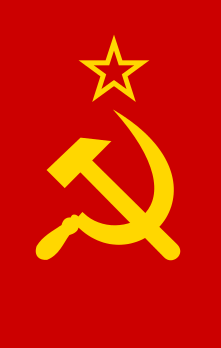 7-я Военно-Воздушная Армия Карельского фронта
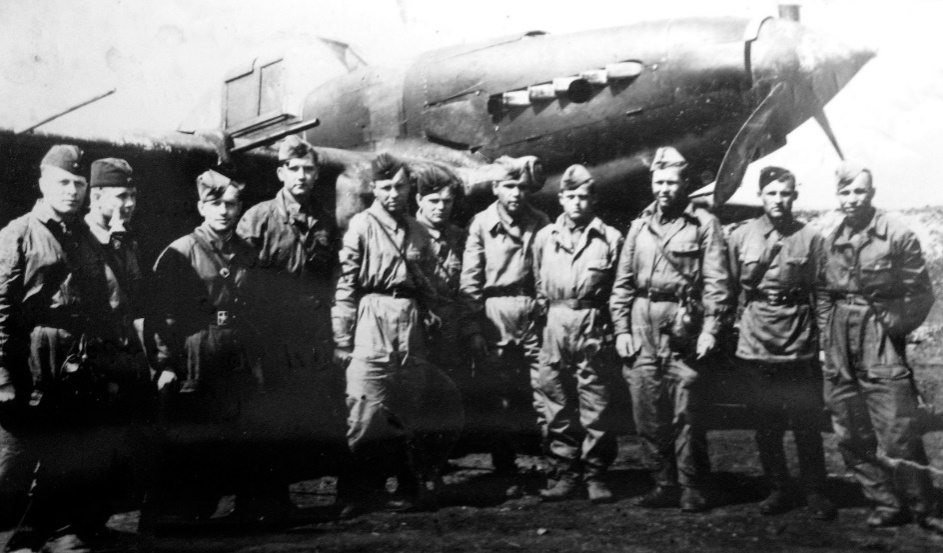 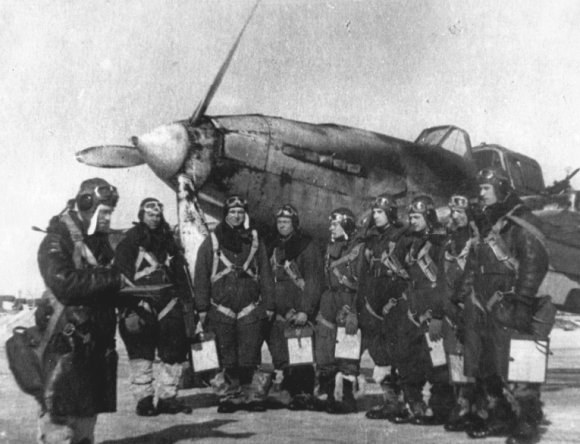 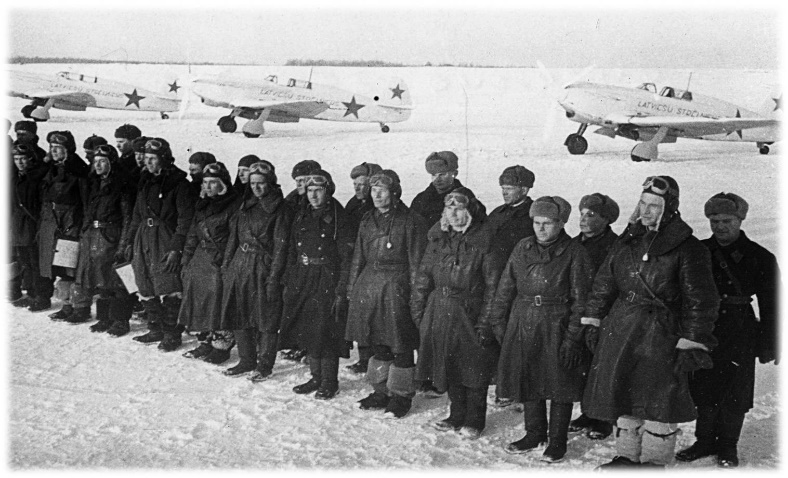 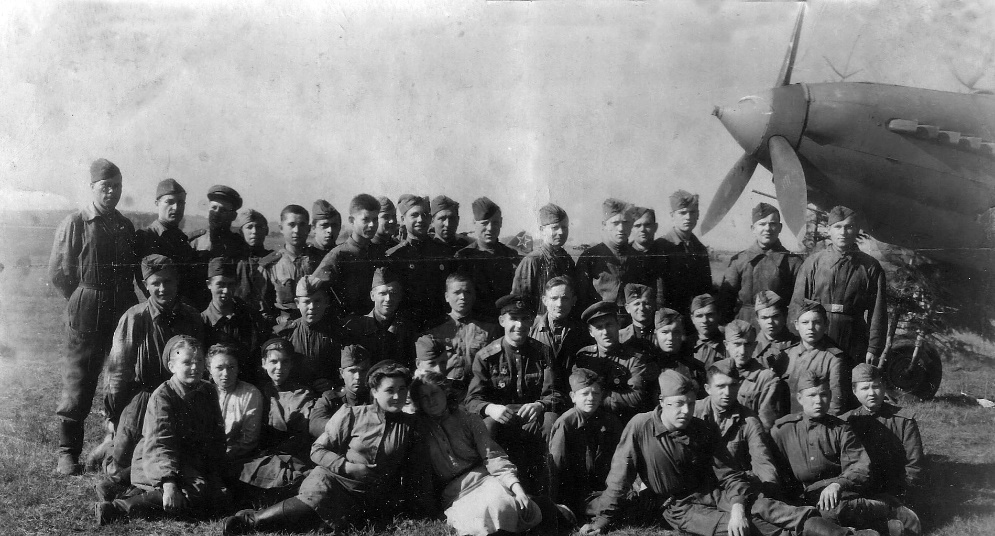 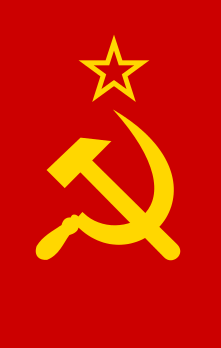 Герои Советского Союза
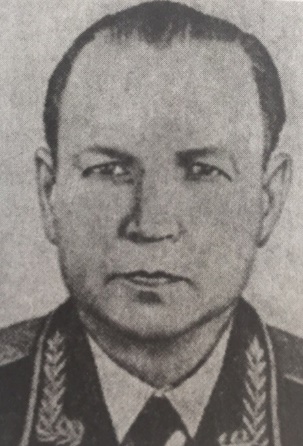 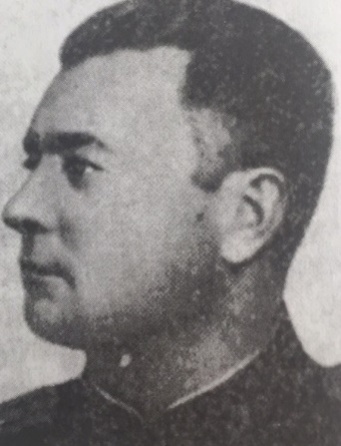 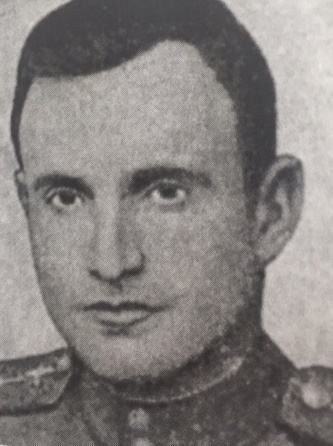 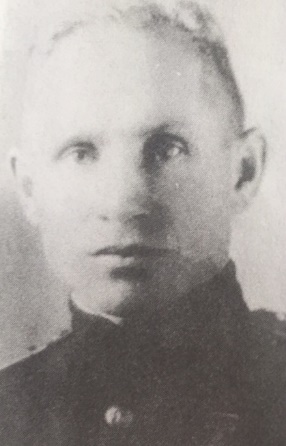 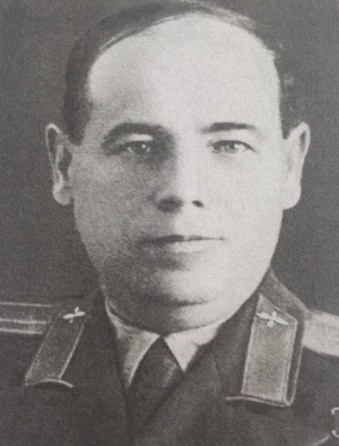 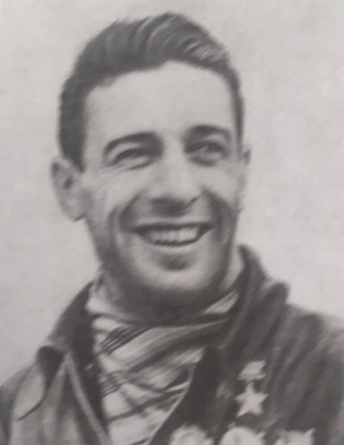 Богданов
Виктор
Иванович
Зайцев
Николай
Иванович
Высоцкий
Пётр
Иосифович
Западинский
Александр
Семенович
Гальченко
Леонид
Акимович
Бабаев
Александр
Иванович
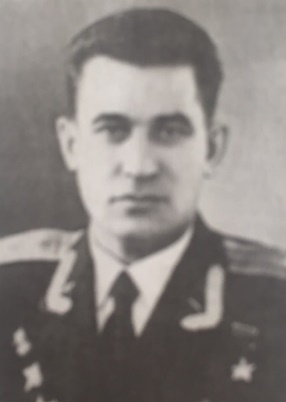 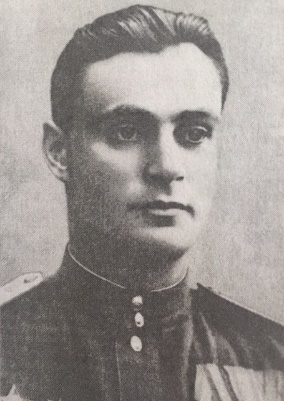 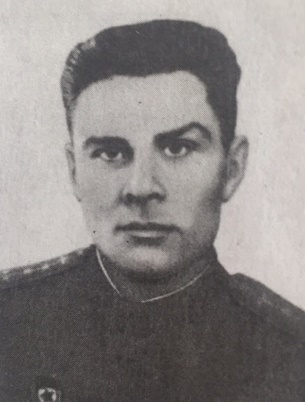 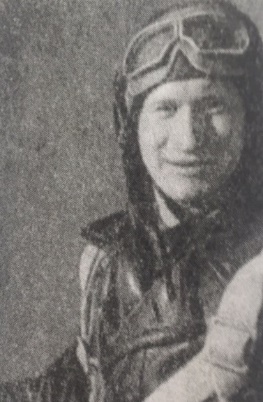 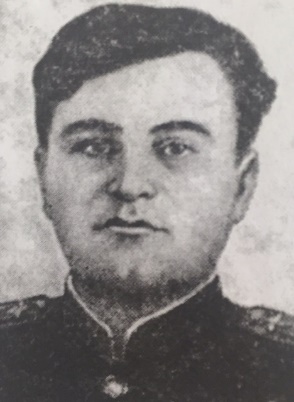 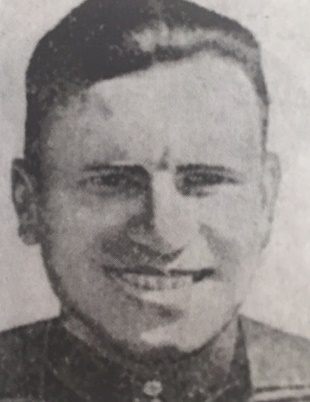 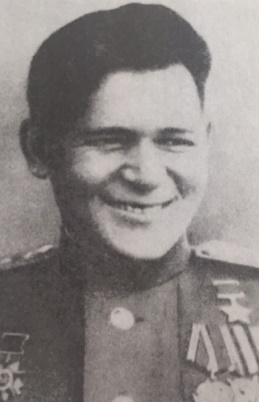 Громов
Георгий
Васильевич
Грошев
Николай
Петрович
Дмитрюк
Григорий
Федосеевич
Анохин 
Алексей
Васильевич
Бочков
Иван
Васильевич
Билюкин
Александр
Дмитриевич
Данчук
Василий
Иванович
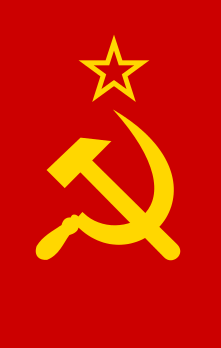 Кутахов Павел Степанович
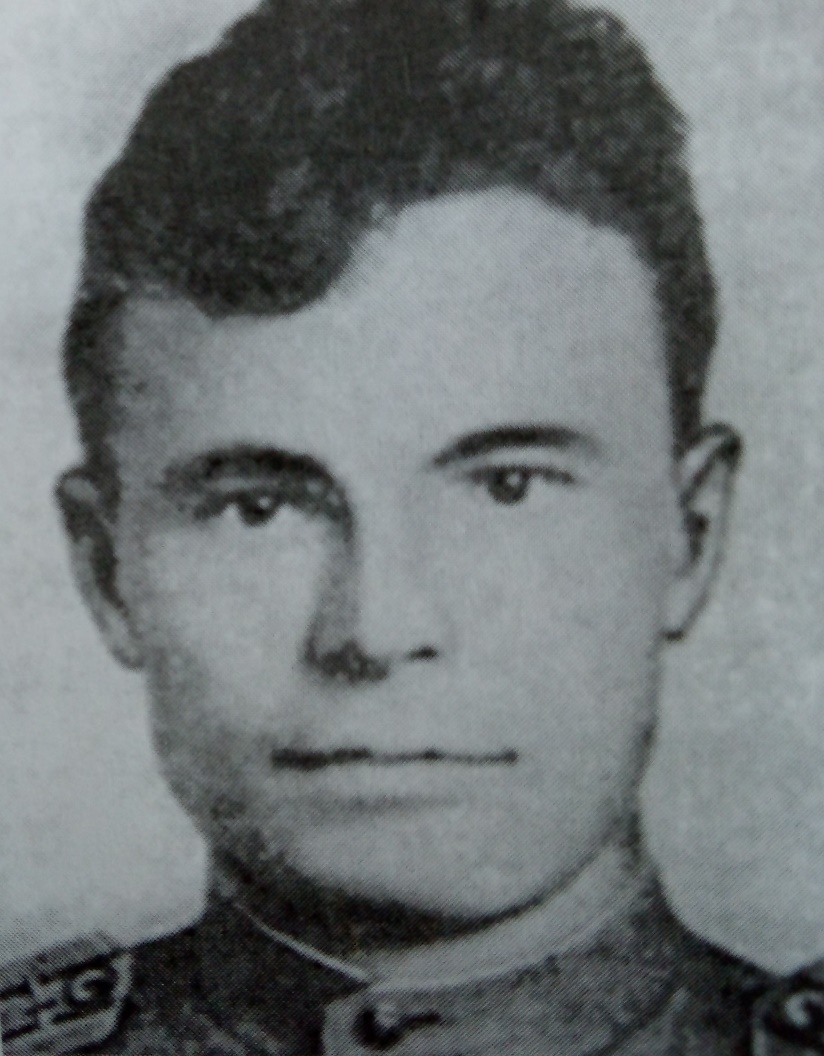 Дважды герой советского союза, советский военачальник, Главный маршал авиации, Заслуженный военный лётчик СССР, заместитель министра обороны СССР
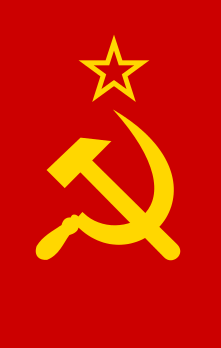 Памятный знак мужеству и доблести летчиков 7-ой воздушной армии – винт от самолета «ПЕ-2»
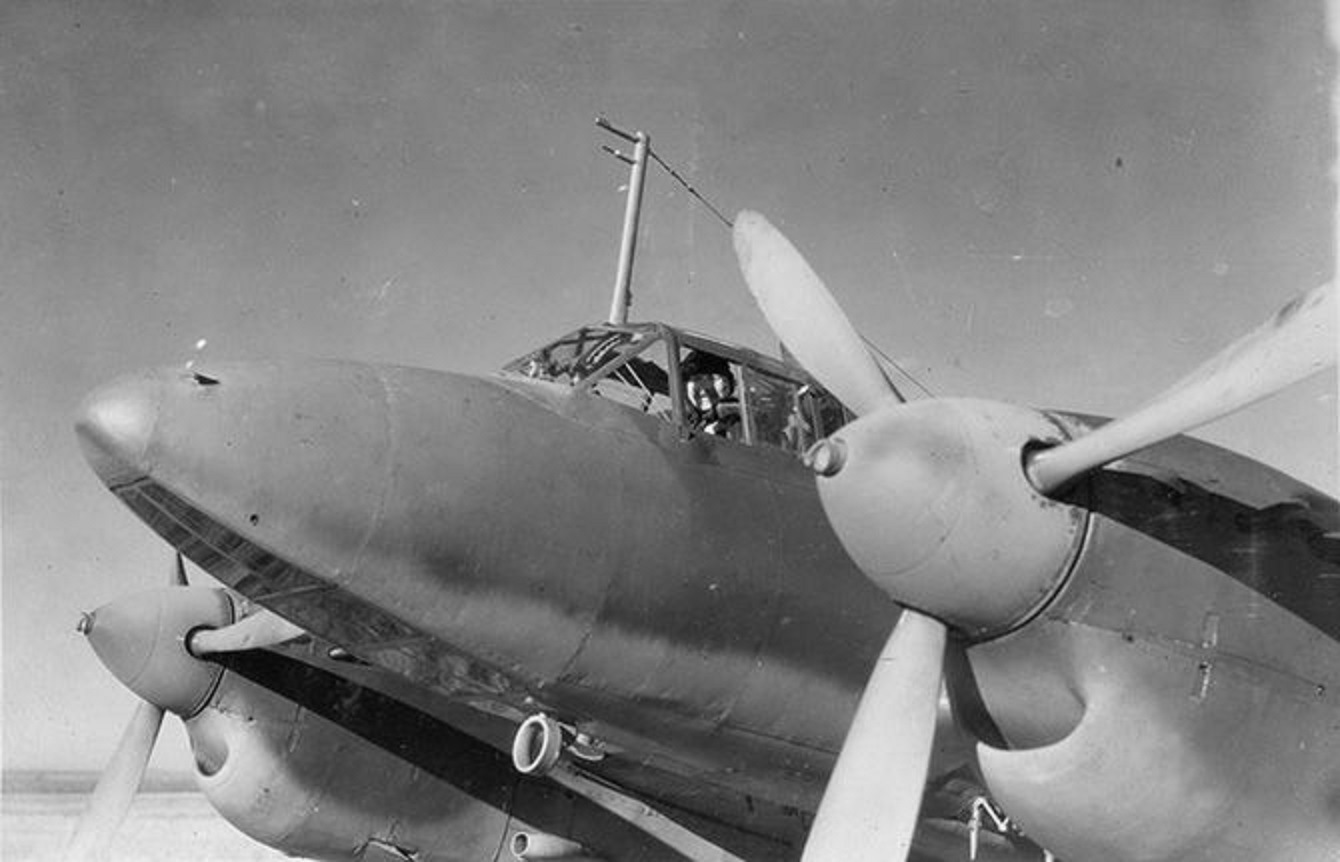 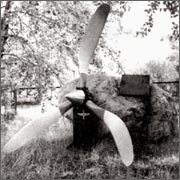 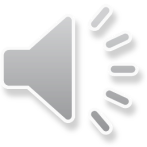 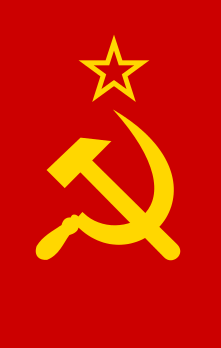 Взлетали, чтобы победить!
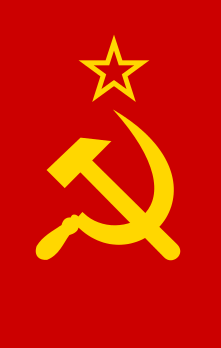 Взлетали, чтобы победить!
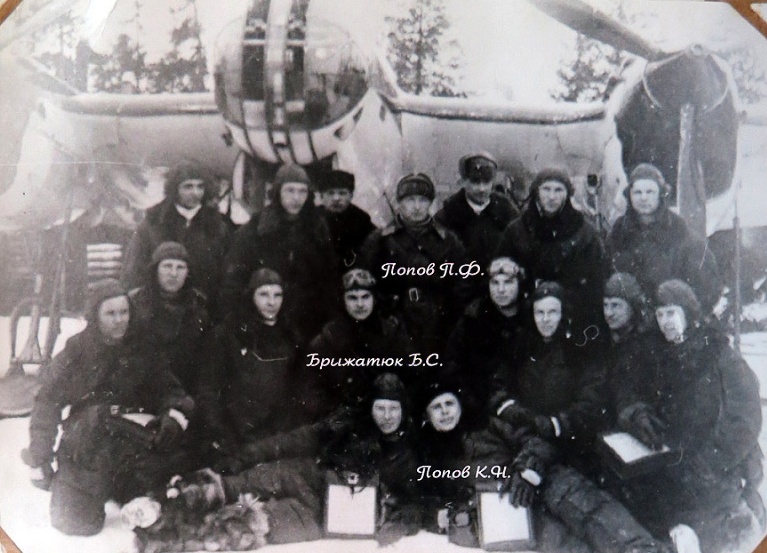 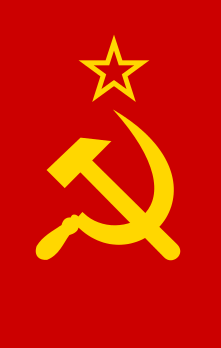 Музей 7-й Воздушной Армии «В небе Заполярья»
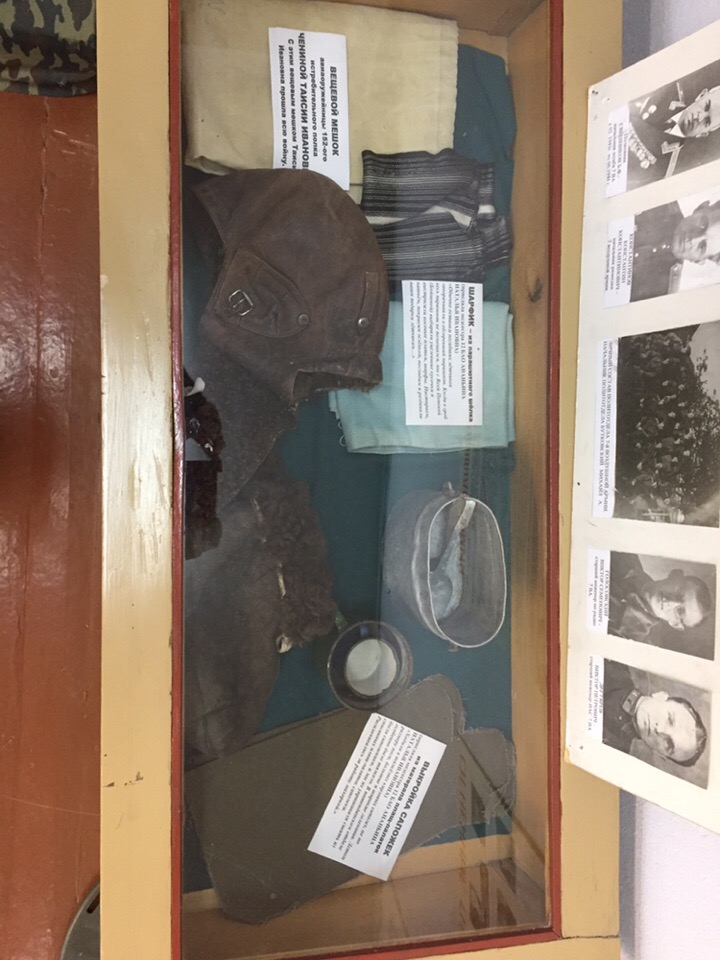 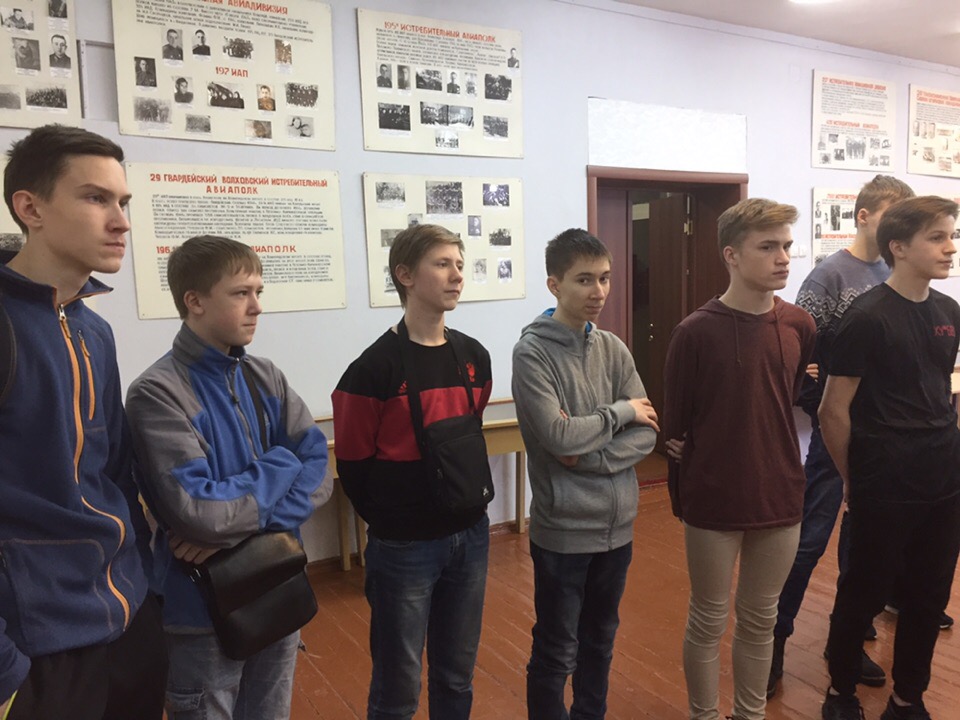 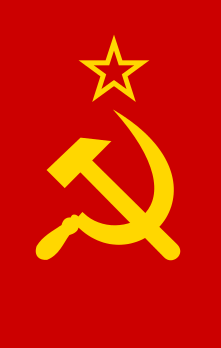 Музей 7-й Воздушной Армии «В небе Заполярья»
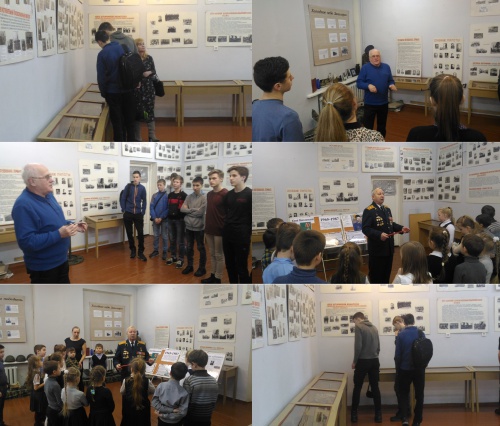 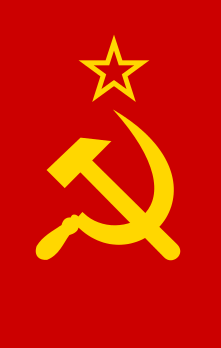 Памяти павших будьте достойны!
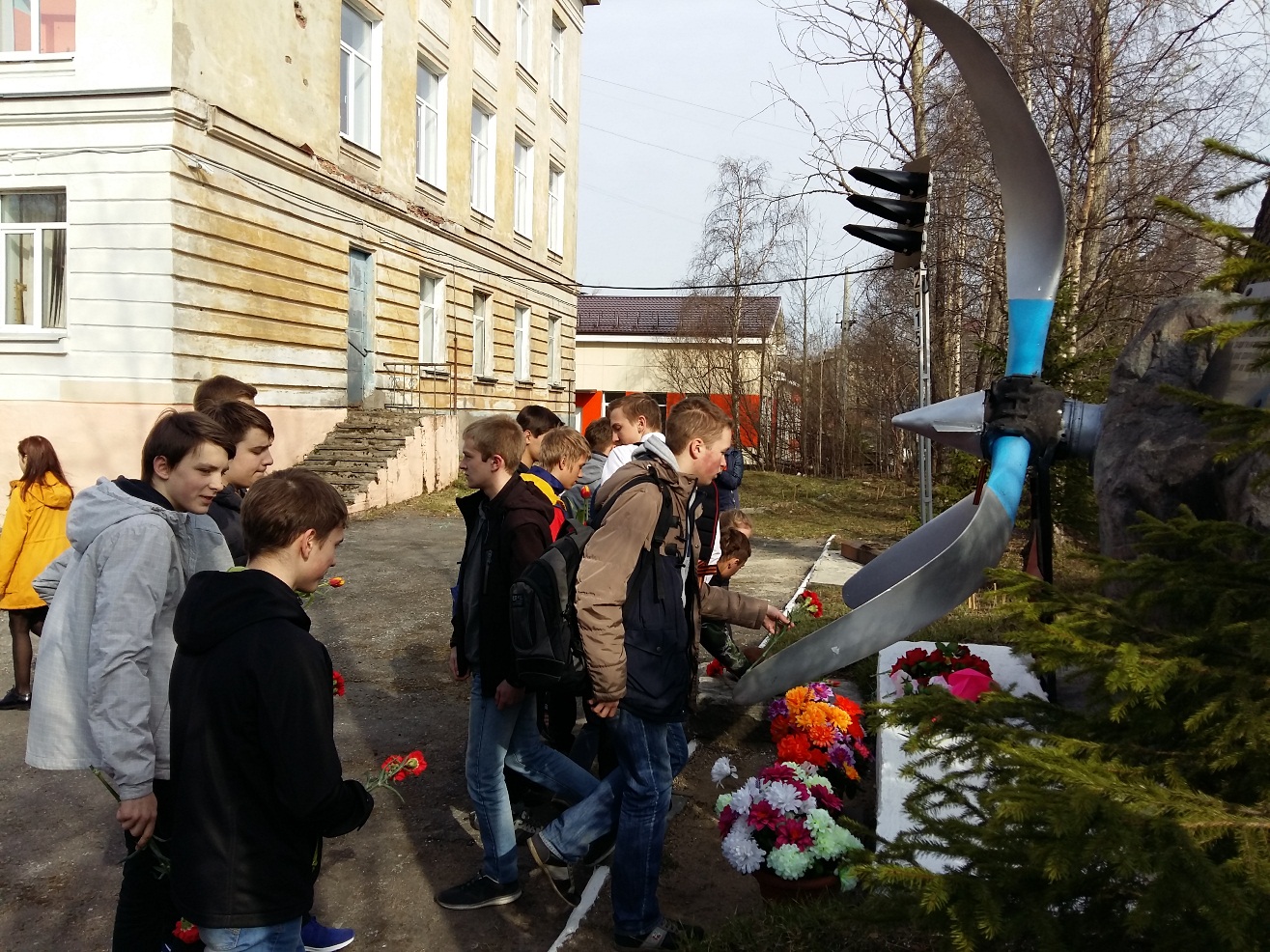 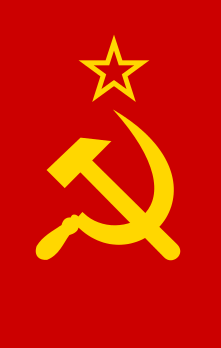 Помните! Через века , через года, - Помните!
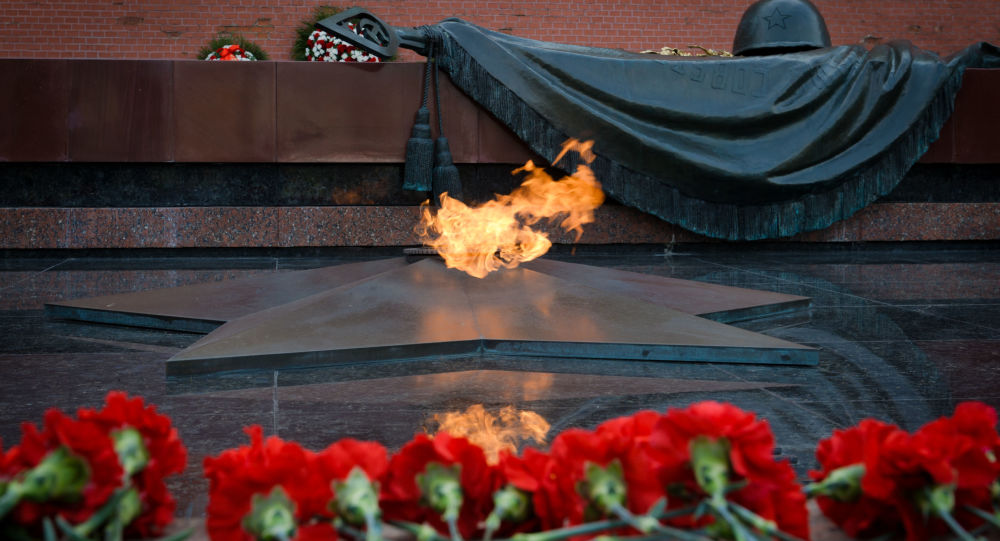 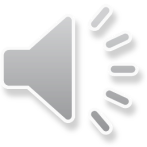